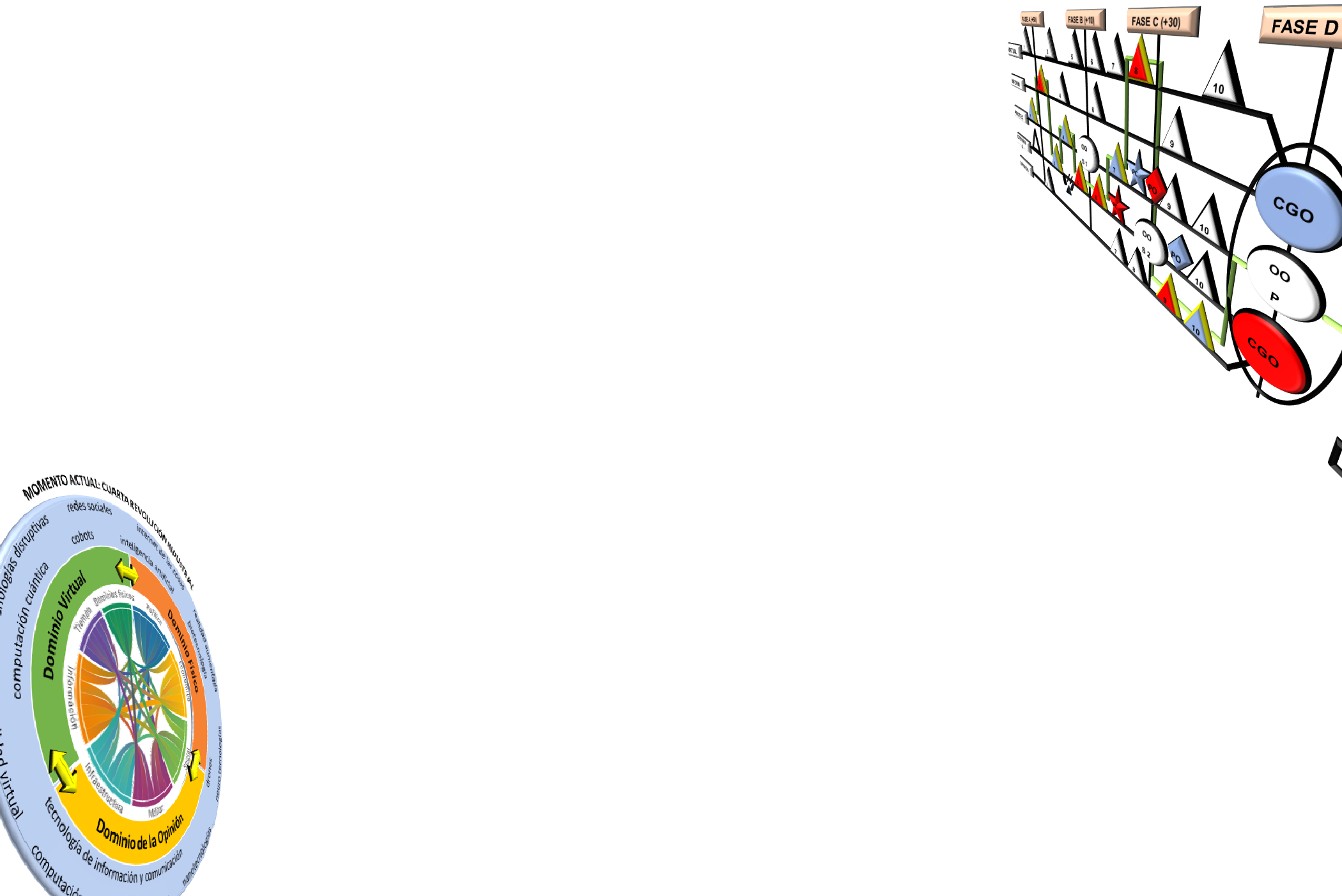 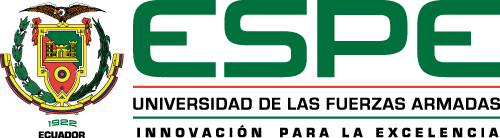 Propuesta de un Manual de Arte y Diseño Operacional para el Ejército Ecuatoriano
 
 

Nakamura, Kenji Alexandre y Gniesko, Christian Iván
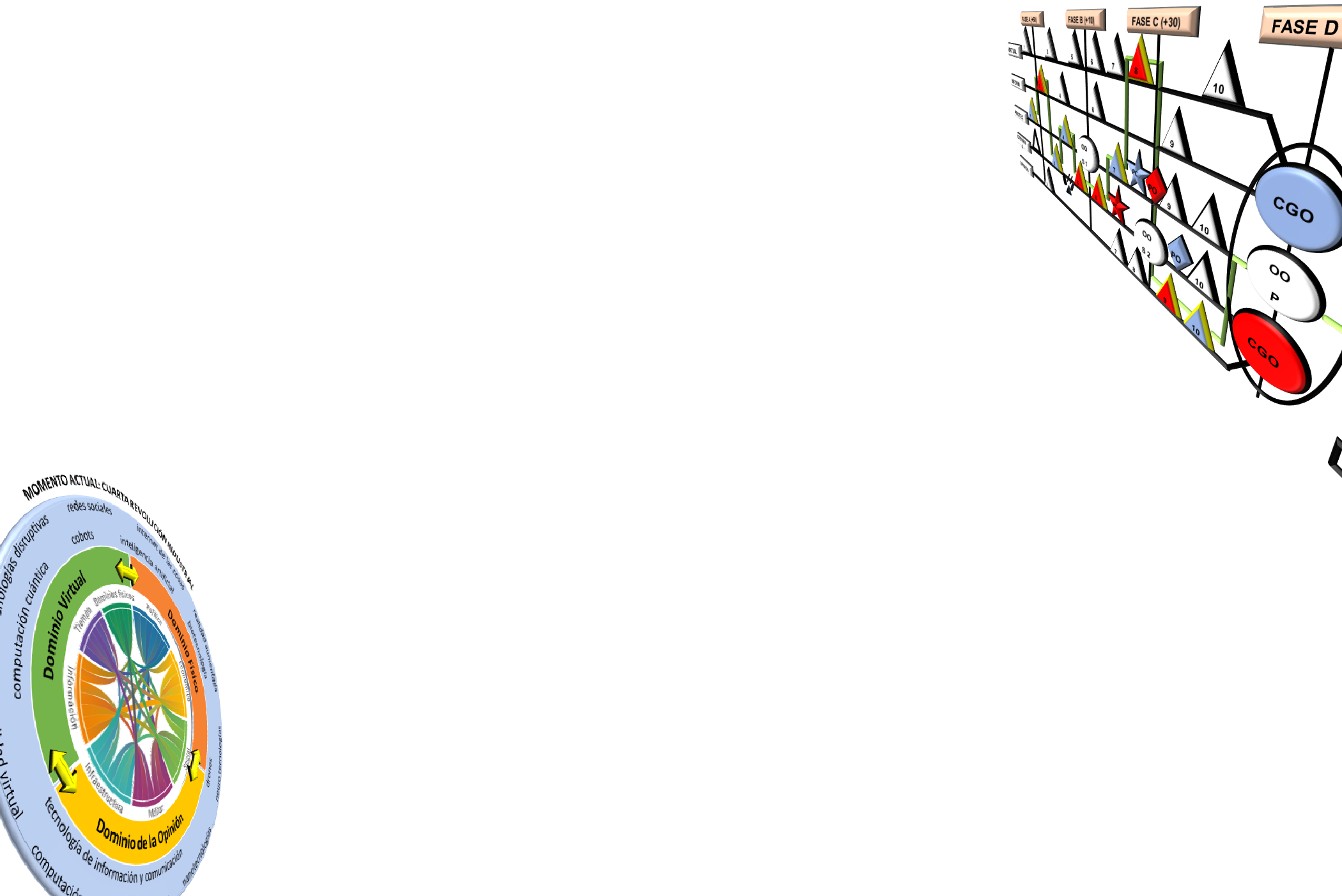 AGENDA
Introducción
Capítulo I: Fundamentación y Aspectos Generales
Capítulo II: Elementos del Diseño Operacional 
Capítulo III: Procedimientos para Construir un Diseño Operacional
Anexo 1: Aplicación de Lógica Difusa para el Análisis de Factores del CG
Conclusiones y Preguntas
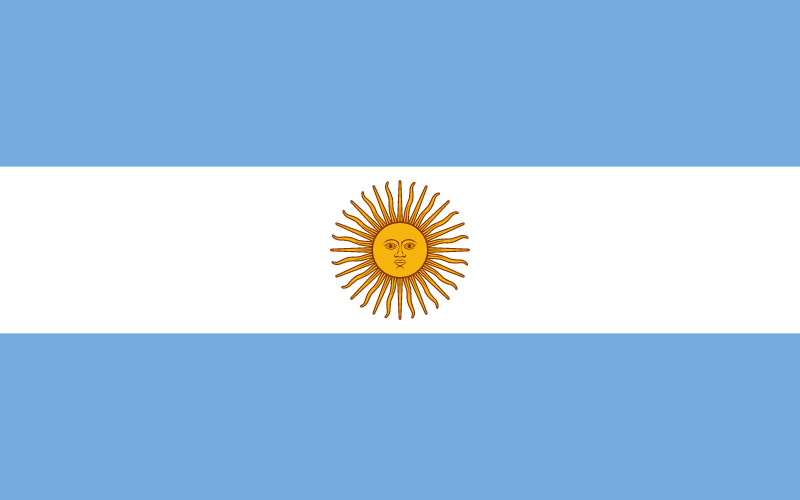 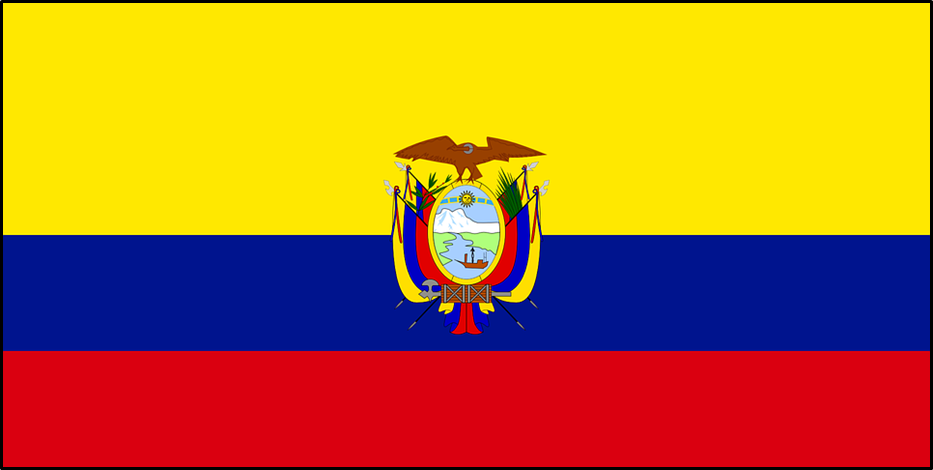 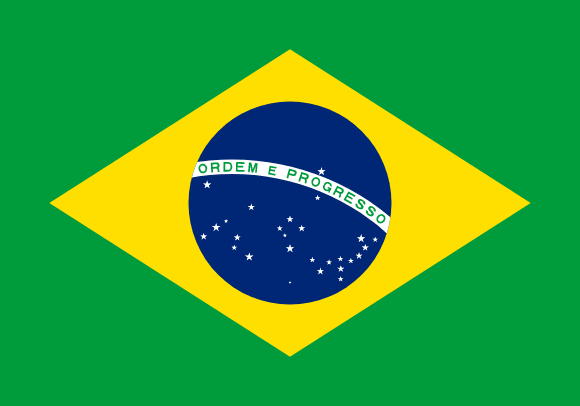 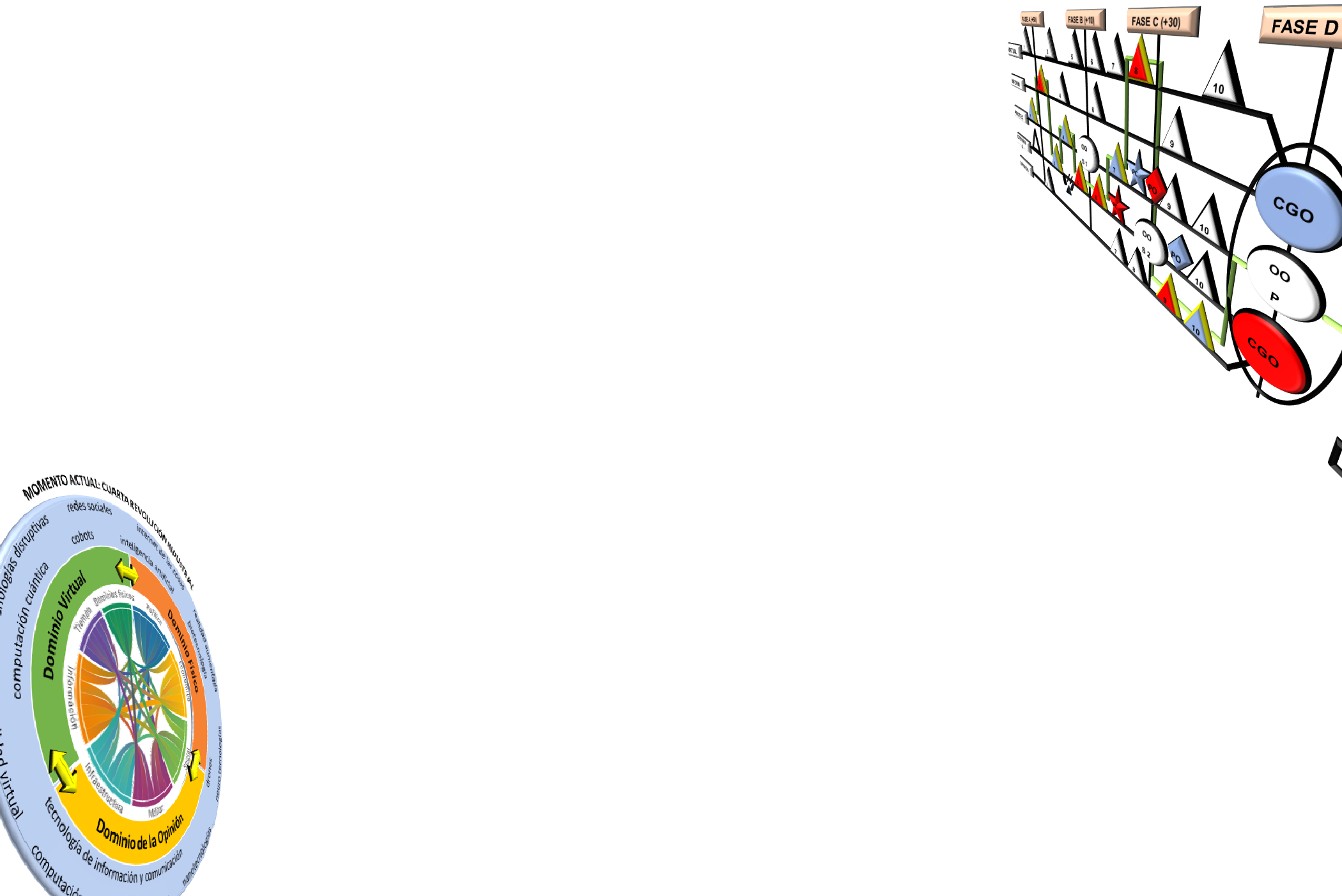 INTRODUCCIÓN
Formulación del Problema
¿Qué contenido debería de tener un manual de arte y diseño operacional para ser utilizado como referencia para la doctrina militar conjunta de las FF.AA del Ecuador?

Preguntas de Investigación
¿El proceso de planificación y conducción de operaciones militares a nivel operacional puede ser perfeccionado, agregando nuevas herramientas o formas de abordaje para resolver problemas militares en situaciones de crisis o conflicto armado?
¿Se dispone de contenidos doctrinarios sobre la necesidad del empleo del ADO?
¿Los elementos de la herramienta cognitiva se encuentran definidos?
¿Existe un texto que permita a los operadores del planeamiento desarrollar el arte y diseño conforme al estado del arte en la materia?
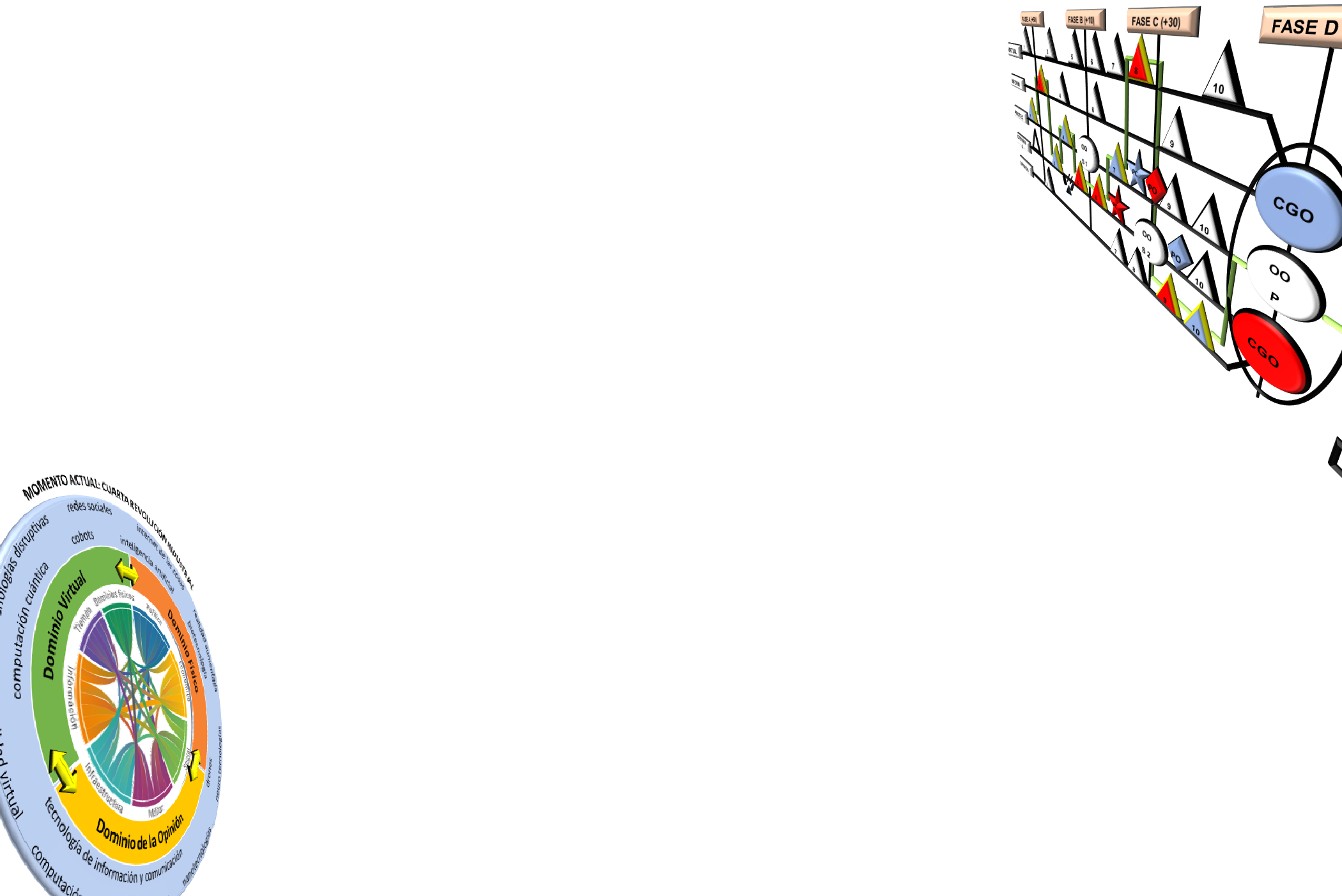 INTRODUCCIÓN
Justificación y Relevancia de la Investigación  ¿Porqué hacerlo?

Objetivo General del Proyecto
Analizando los desafíos actuales para una toma de decisiones adecuada y oportuna a nivel operacional, presentar una propuesta metodológica (de procedimientos) de construcción de un diseño operacional efectivo para la resolución de problemas militares complejos, de modo a servir de referencia para las etapas siguientes del planeamiento metodológico y conducción de las operaciones conjuntas.

Objetivos Específicos 
Identificar los principales desafíos para los procesos de toma de decisiones.
Identificar las posibles ventajas al emplear el ADO.
Presentar una propuesta de definiciones de elementos del diseño operacional para aplicación en ese trabajo.
Presentar una propuesta de construcción de diseño operacional para servir de referencia a los comandantes y estados mayores a nivel operacional.
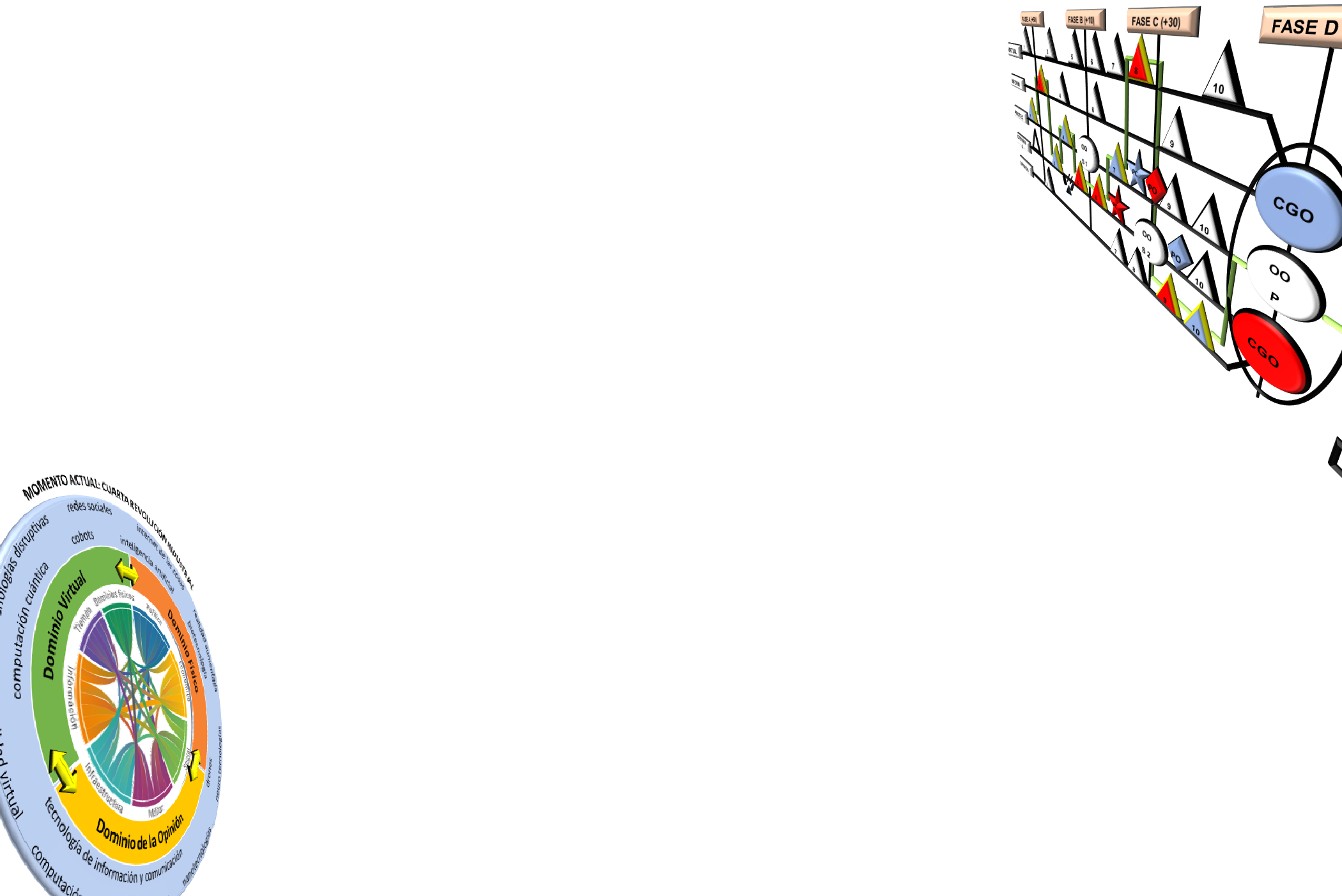 INTRODUCCIÓN
Metodología de Investigación
La presente investigación científica empleó un enfoque cualitativo, teniendo la experiencia y perspectiva de los investigadores como presupuestos principales, y la condición de estar inserido en el contexto institucional y de las actividades profesionales de los participantes.
Bibliografía consultada.
BIBLIOGRAFÍA CONSULTADA
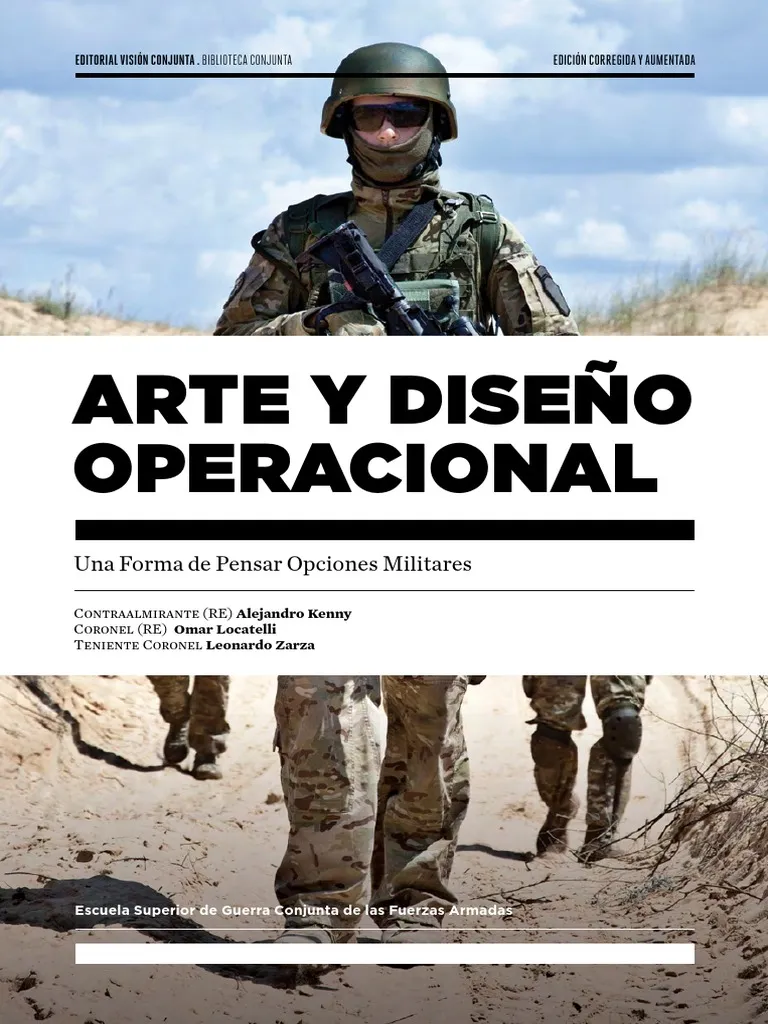 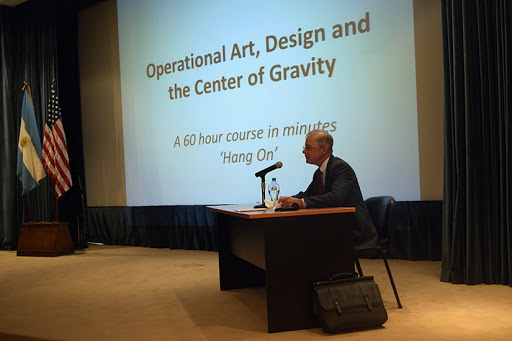 BIBLIOGRAFÍA CONSULTADA
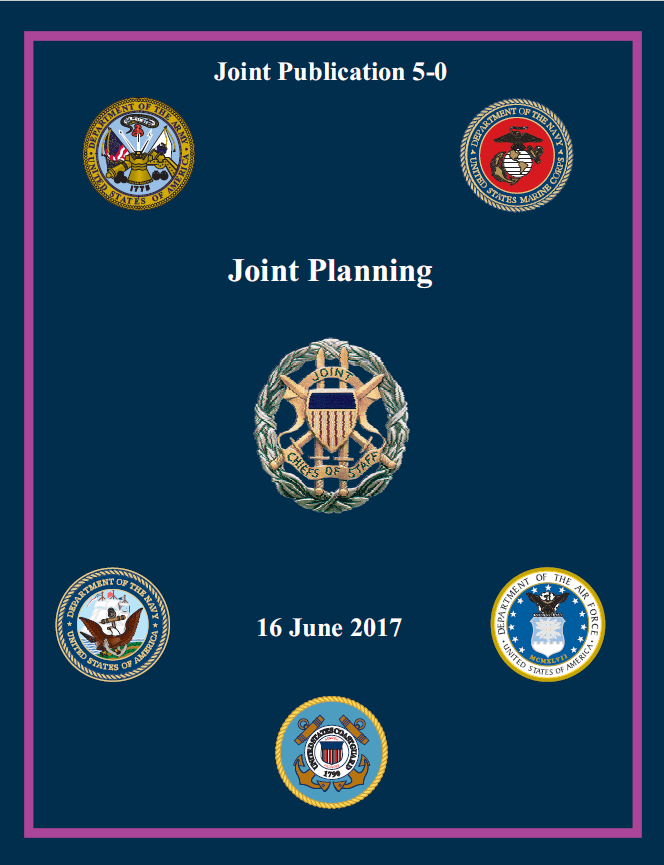 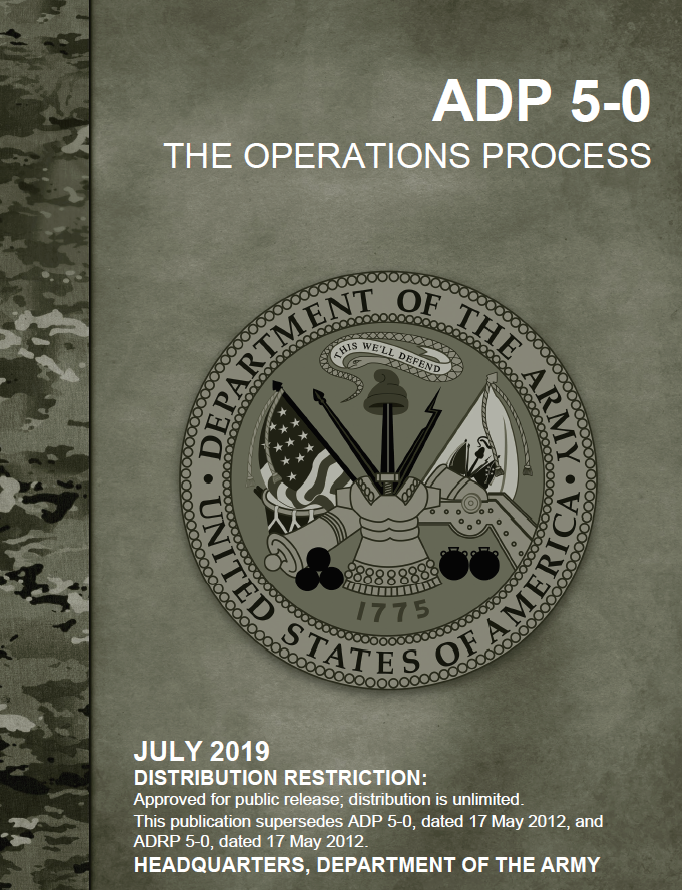 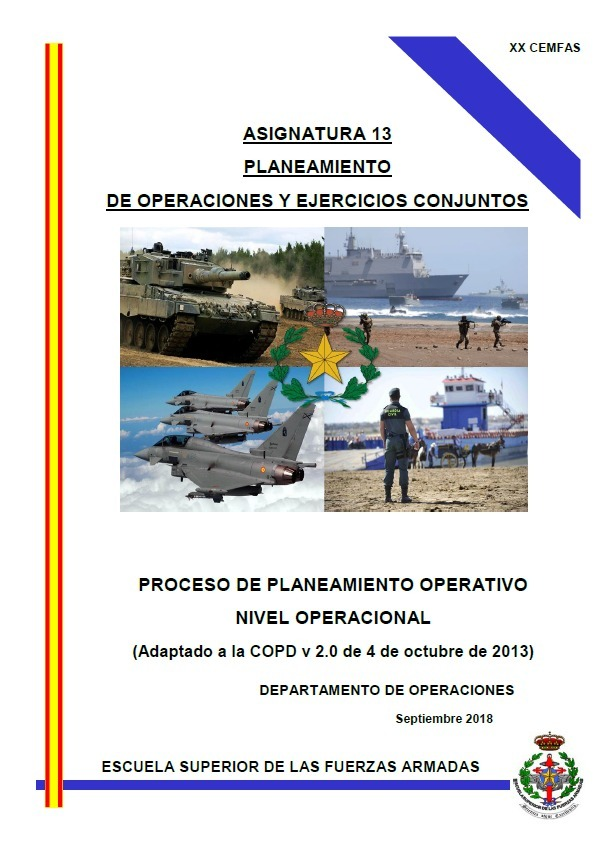 BIBLIOGRAFÍA CONSULTADA
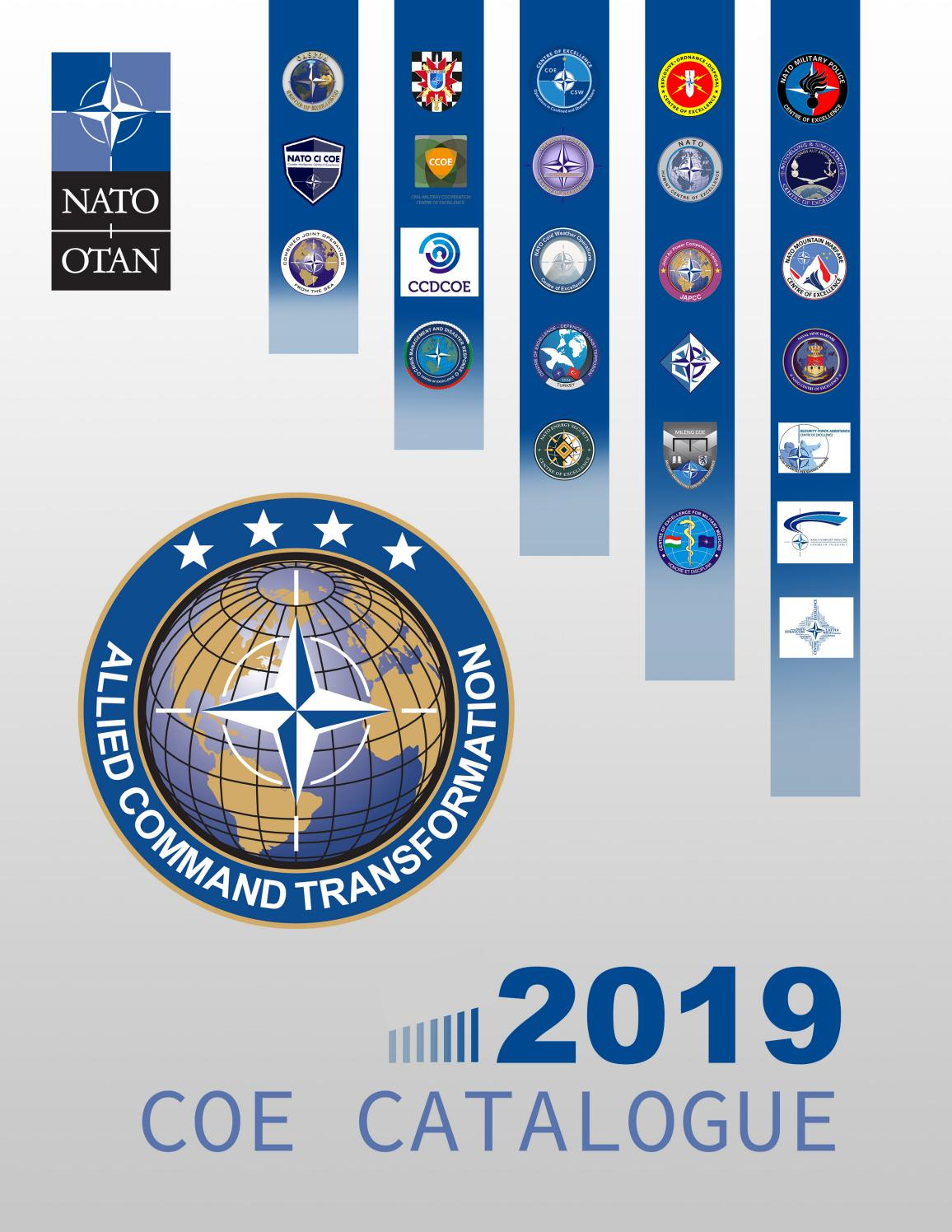 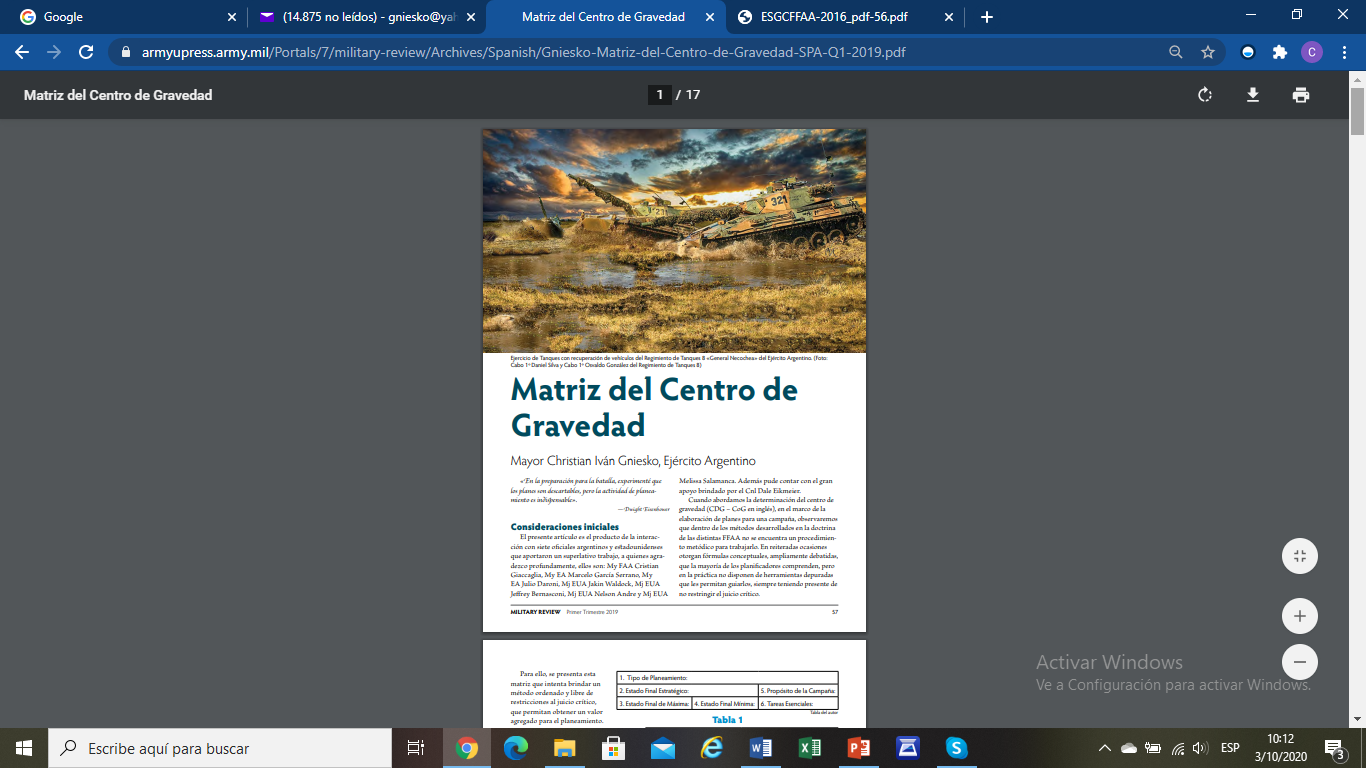 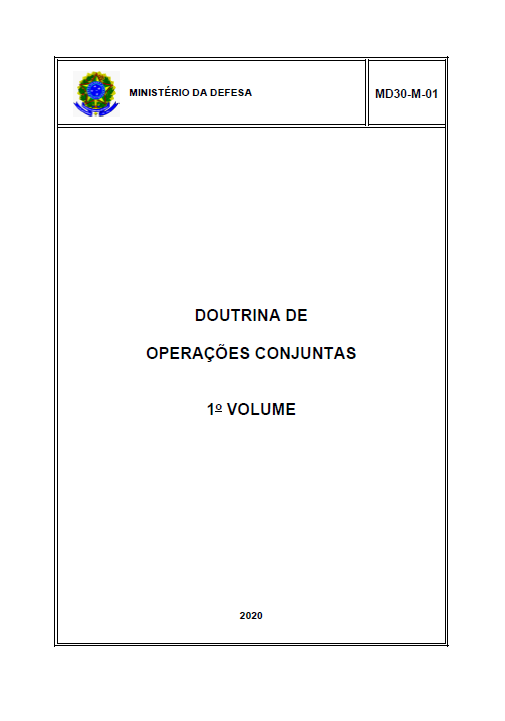 ESTRUCTURA DEL MANUAL
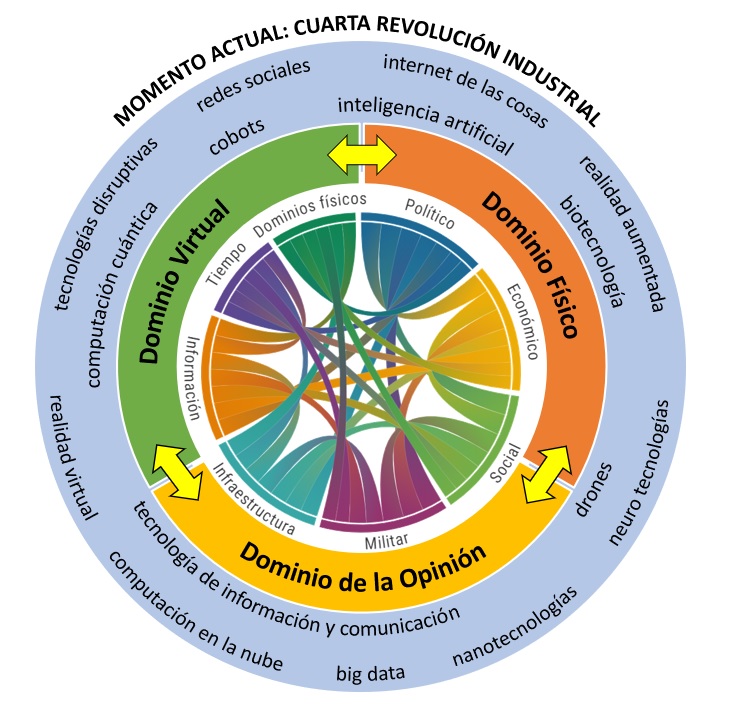 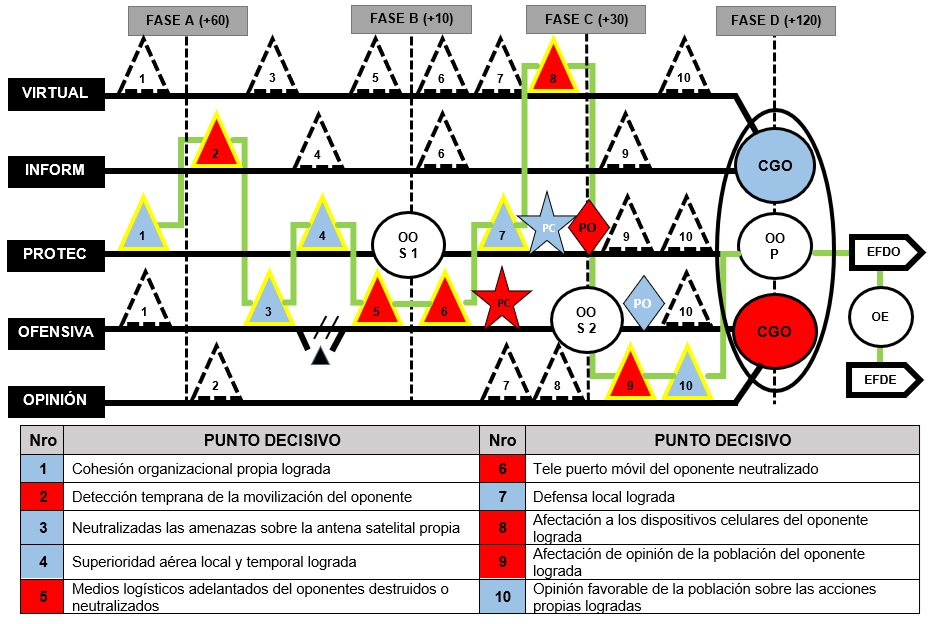 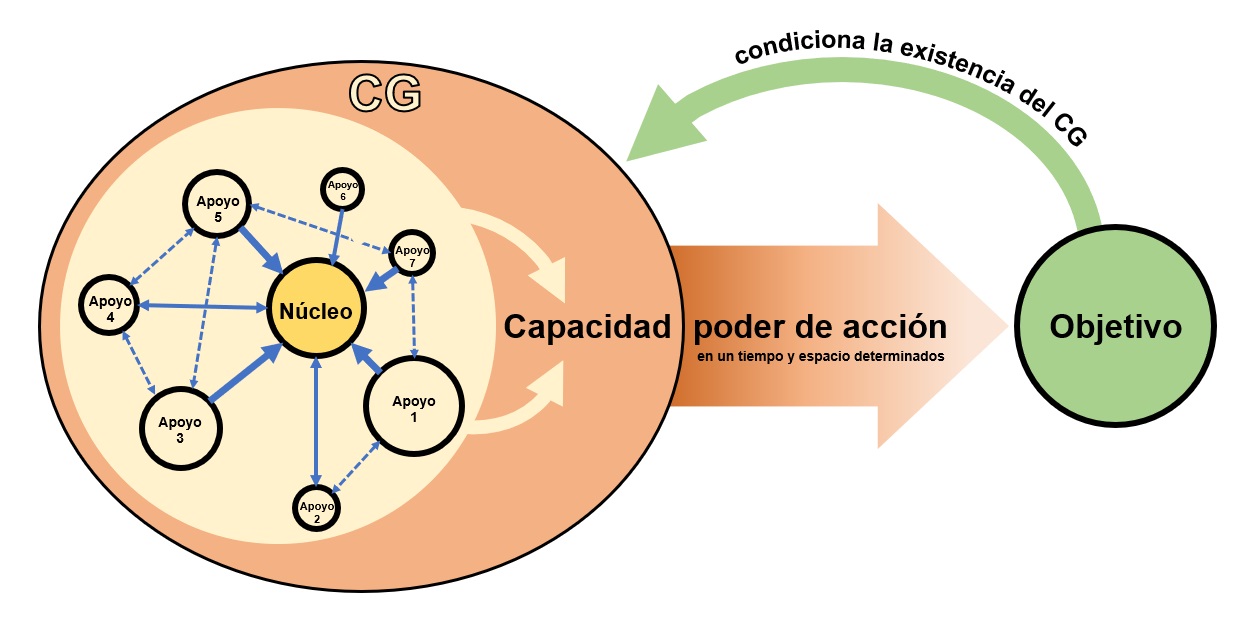 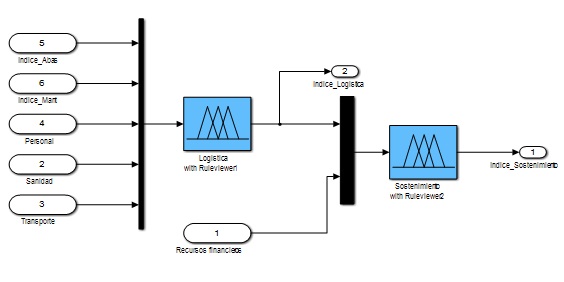 Capítulo III: Procedimientos para Construir un Diseño Operacional
Anexo 1: 
Aplicación de Lógica Difusa
Capítulo I: Fundamentación y Aspectos Generales
Capítulo II: Elementos del Diseño Operacional
HERRAMIENTA DE APOYO
FUNDAMENTACIÓN Y CONCEPTOS
PRÁCTICA
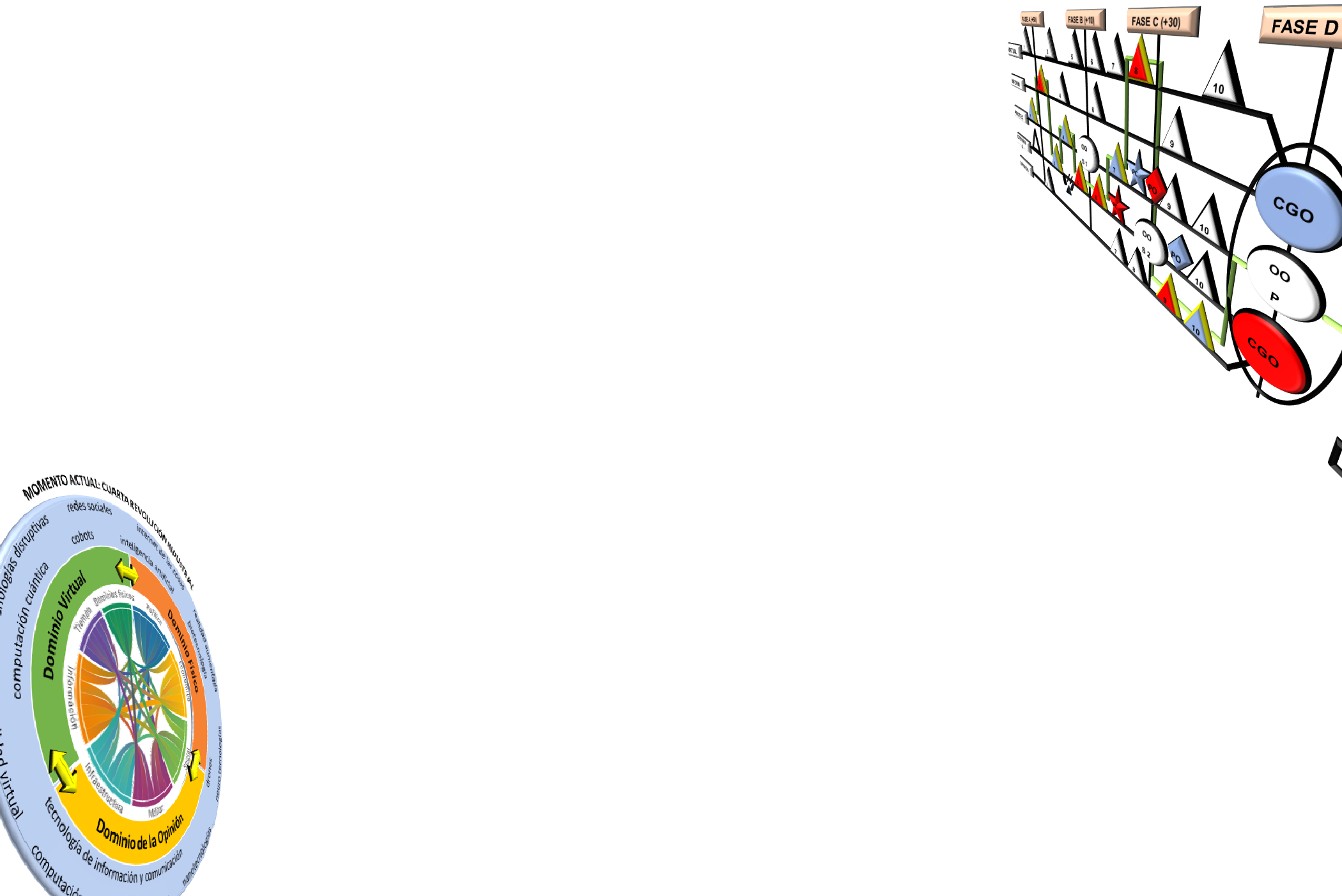 AGENDA
Introducción
Capítulo I: Fundamentación y Aspectos Generales
Capítulo II: Elementos del Diseño Operacional 
Capítulo III: Procedimientos para Construir un Diseño Operacional
Anexo 1: Aplicación de Lógica Difusa para el Análisis de Factores del CG
Conclusiones y Preguntas
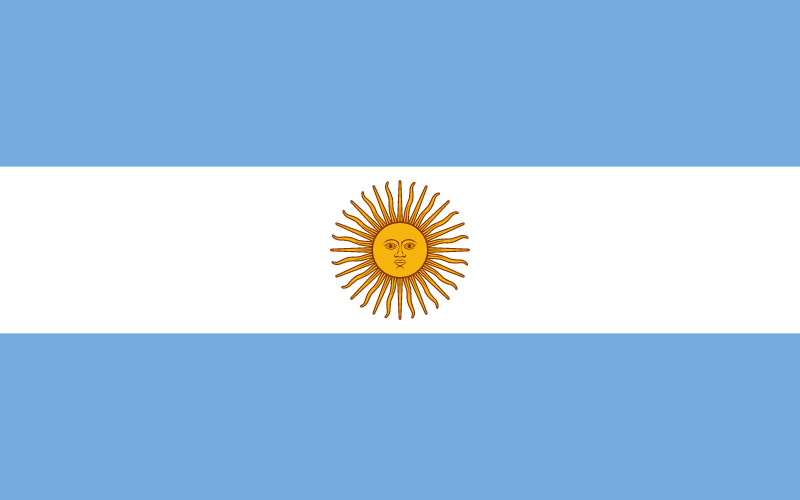 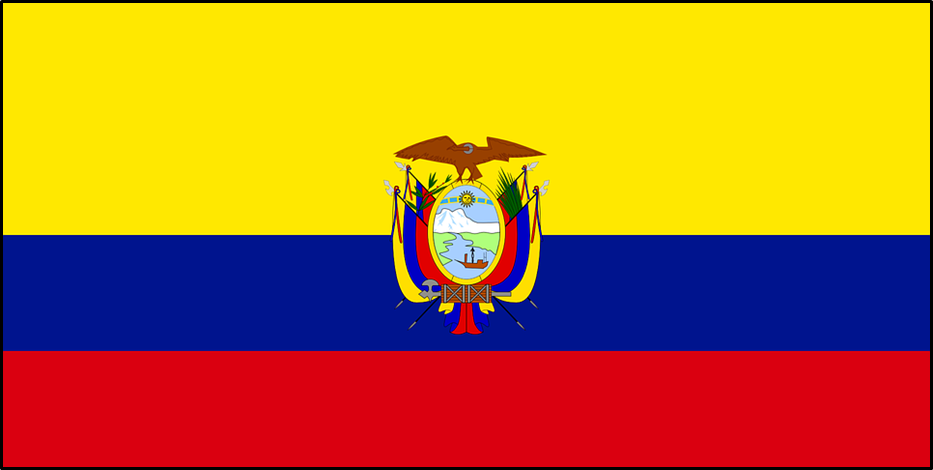 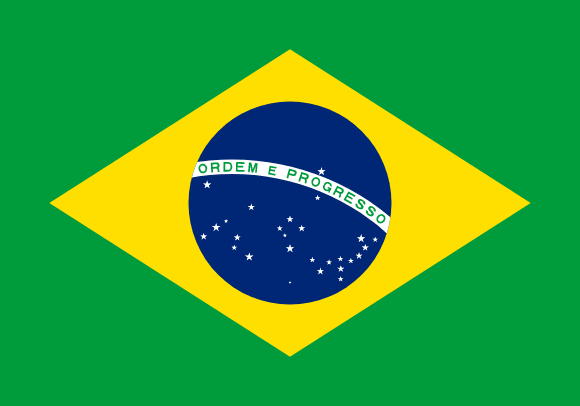 COMPLEJIDAD DEL AMBIENTE OPERACIONAL
¿Cómo decidir mejor ante la incertidumbre?
[Speaker Notes: - Ambiente Operacional]
Influencia de un ambiente creativo y colaborativo para reducir la incertidumbre
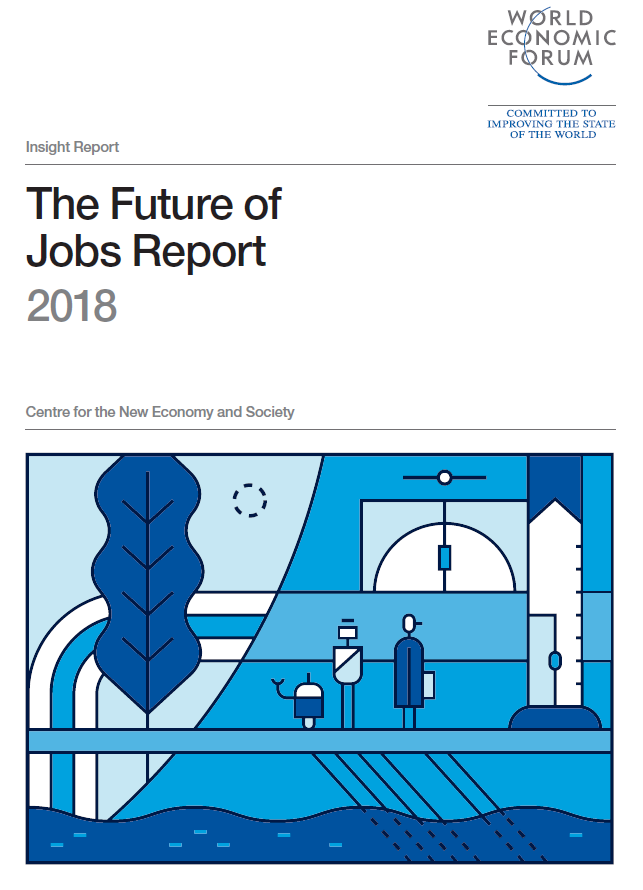 NECESIDADHABILIDADES NECESARIAS PARA EL FUTURO
1.    Pensamiento analítico e innovación
2.    Aprendizaje activo y estrategias de
       aprendizaje
3.    Creatividad, originalidad e iniciativa
4.    Diseño de tecnología y programación
5.    Pensamiento crítico y análisis
6.    Resolución de problemas complejos
7.    Liderazgo e influencia social
8.    Inteligencia emocional
9.    Raciocinio, resolución de problemas
       e ideación
10.  Análisis y evaluación de sistemas
La complementariedad de los procesos de planeamiento para la resolución de problemas complejos
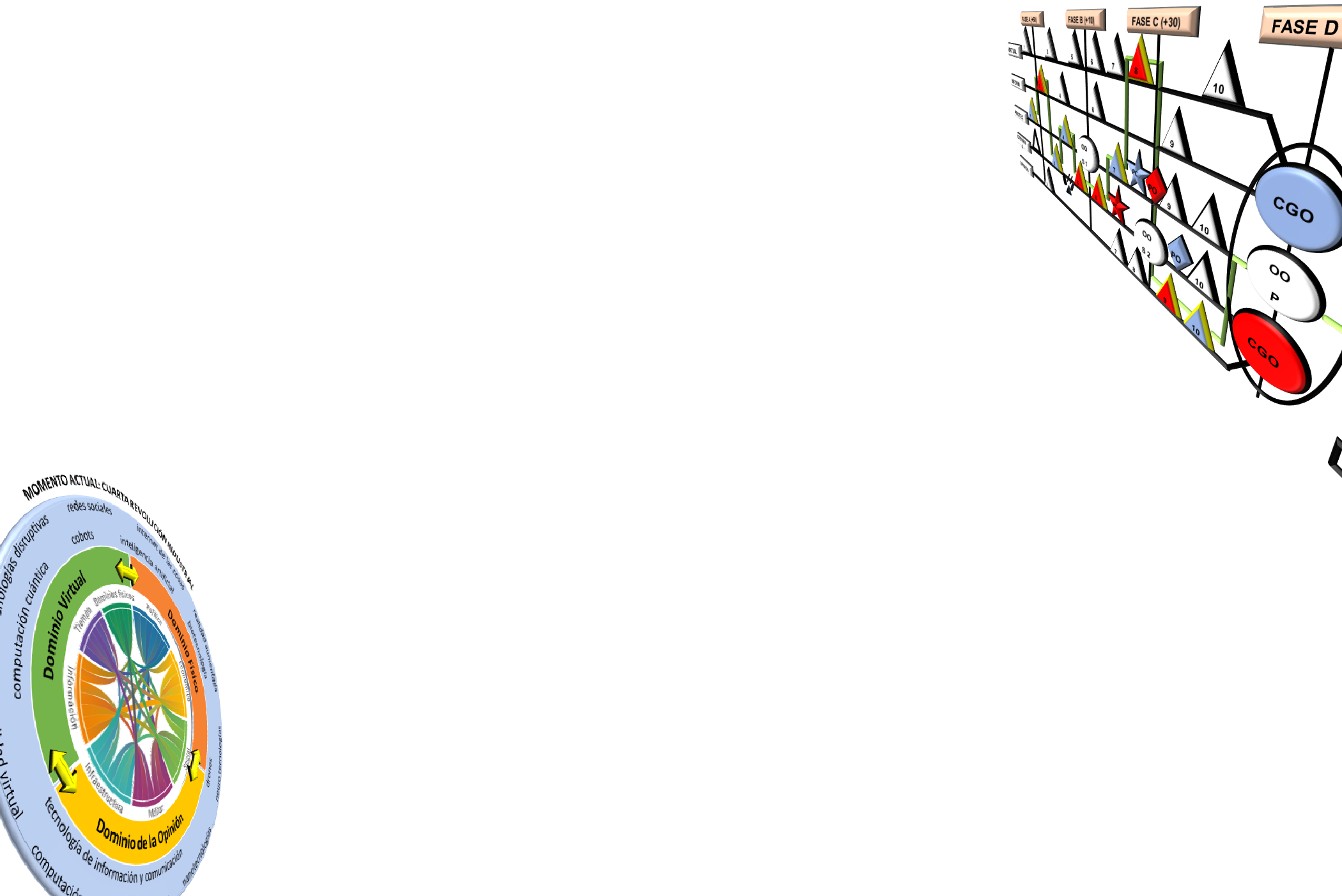 HISTORIA
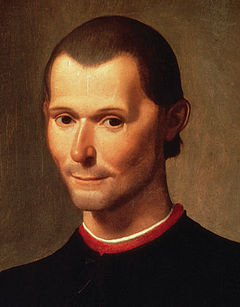 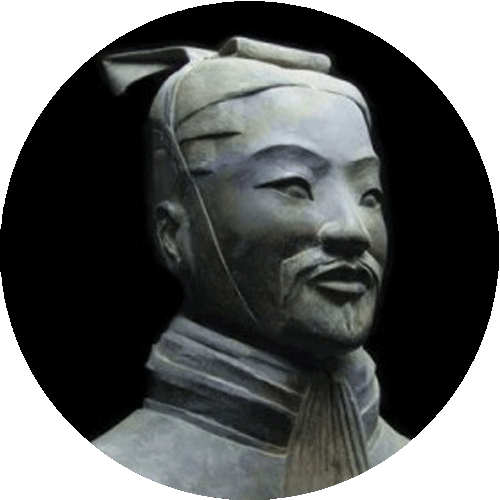 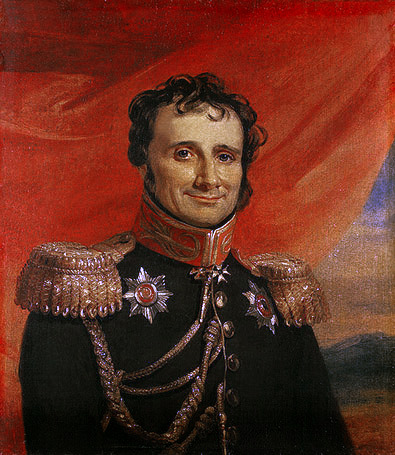 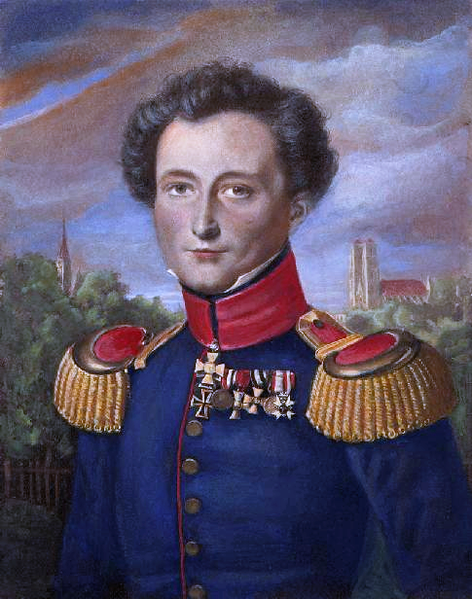 NIVELES DE CONDUCCIÓN
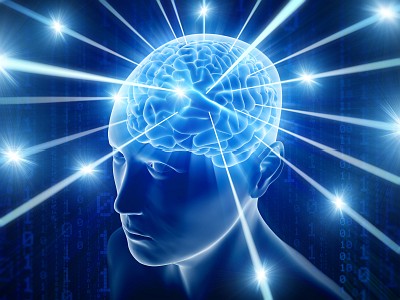 tangibles
intangibles
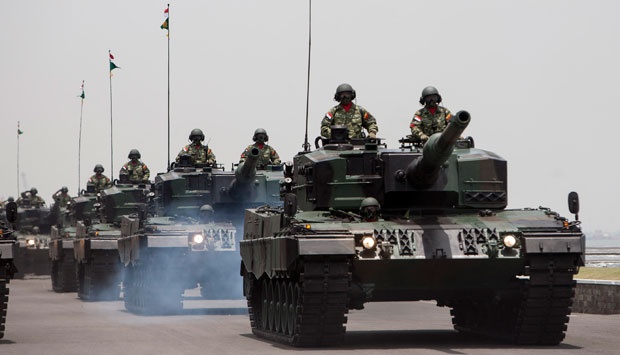 Organización del EM y sus actividades para el trabajo sobre el diseño OPERACIONAL
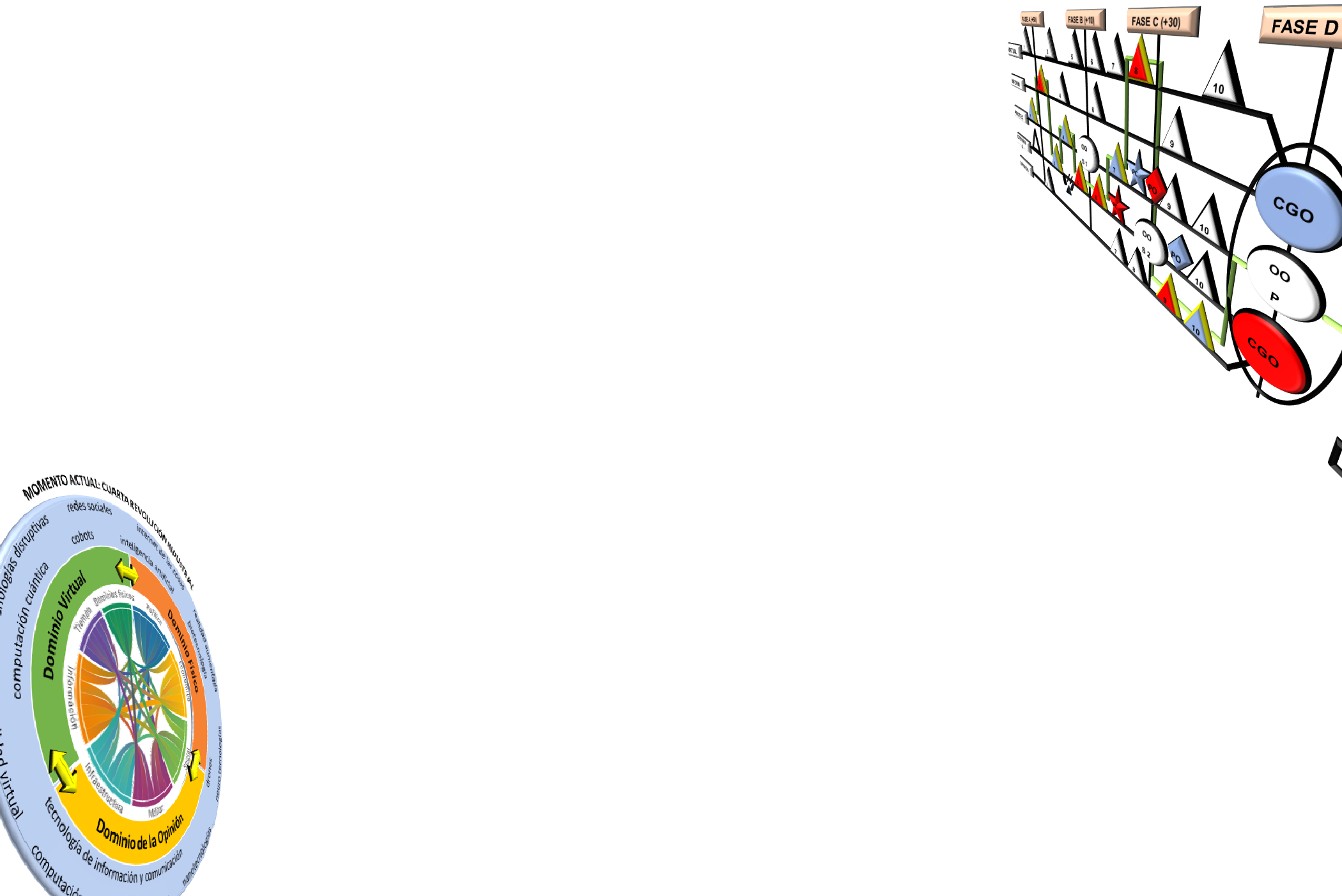 AGENDA
Introducción
Capítulo I: Fundamentación y Aspectos Generales
Capítulo II: Elementos del Diseño Operacional 
Capítulo III: Procedimientos para Construir un Diseño Operacional
Anexo 1: Aplicación de Lógica Difusa para el Análisis de Factores del CG
Conclusiones y Preguntas
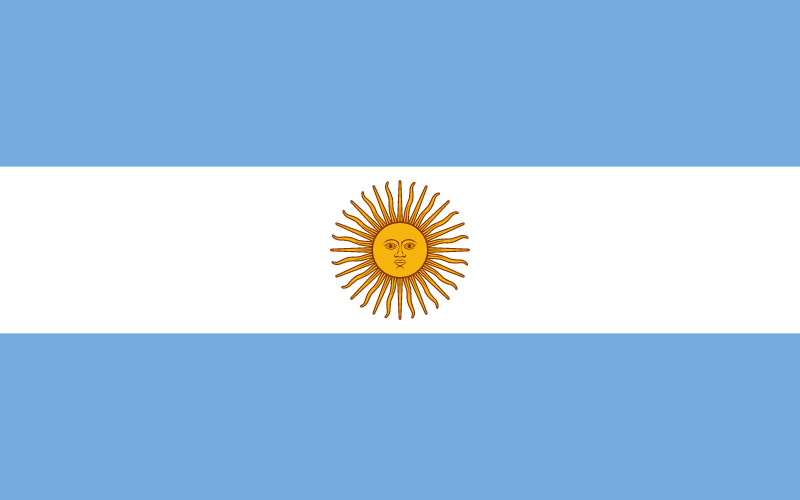 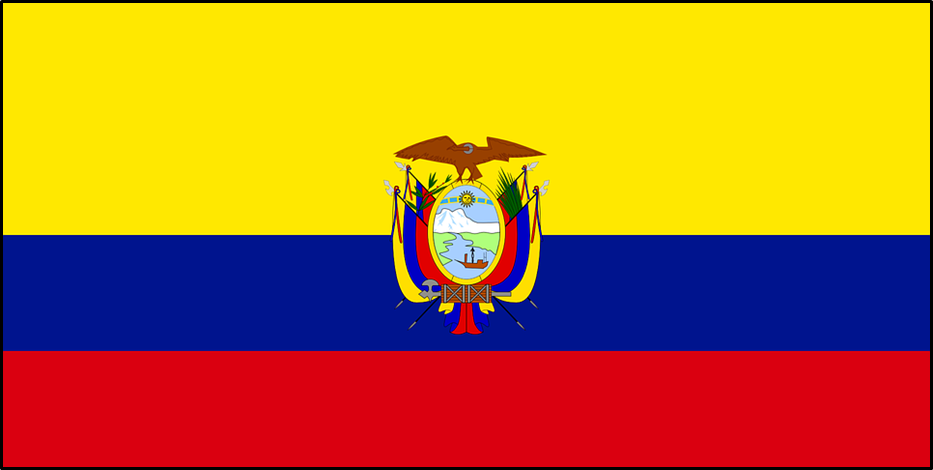 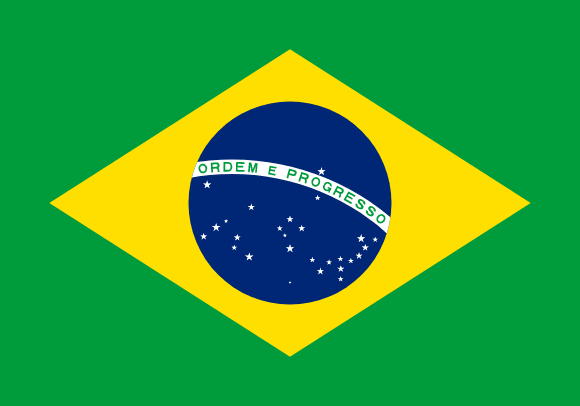 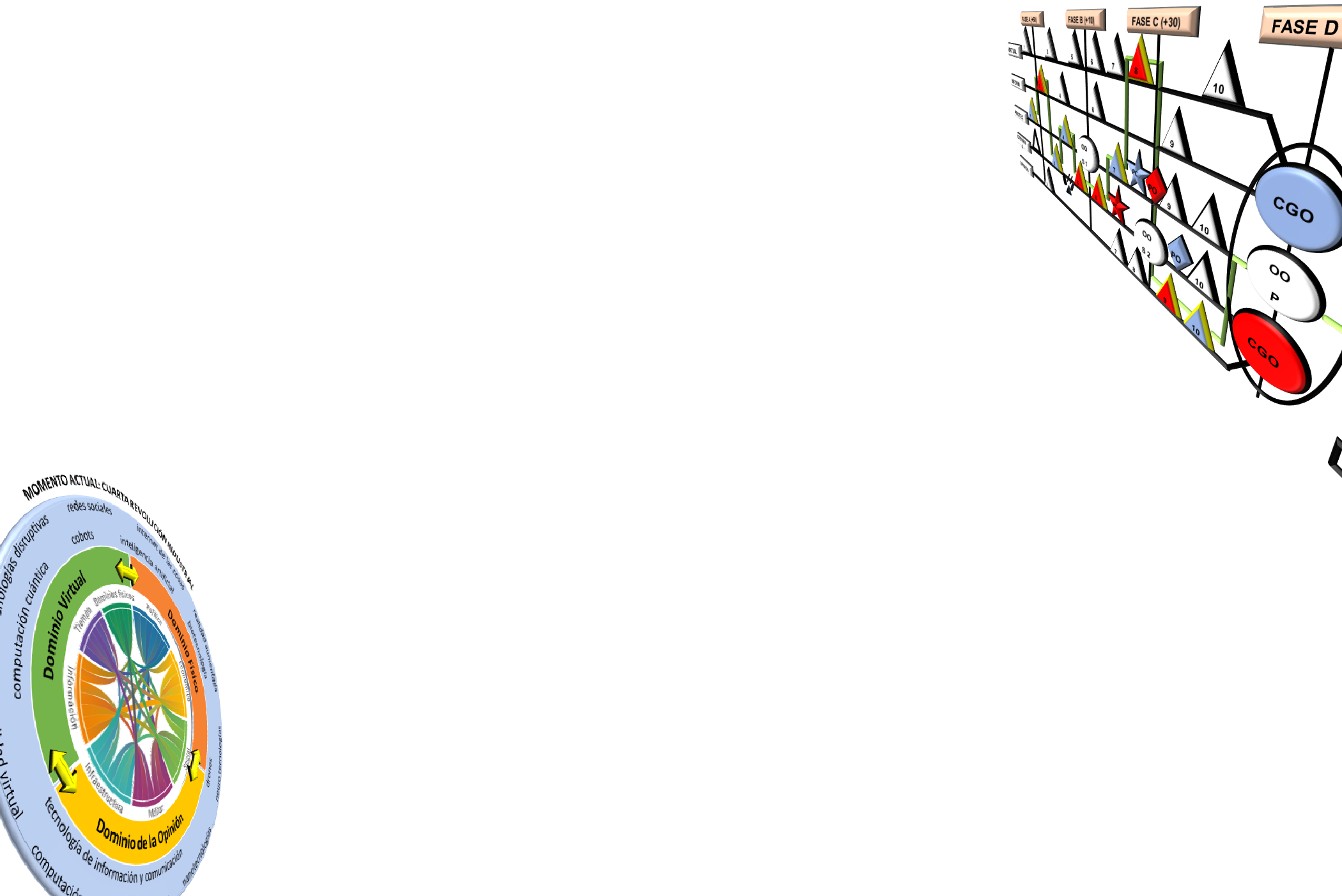 Elementos del Diseño Operacional
ESTADO FINAL DESEADO
OBJETIVO OPERACIONAL
CENTRO DE GRAVEDAD
PUNTO DECISIVO
LÍNEAS DE OPERACIONES
PUNTO CULMINANTE
PAUSA OPERACIONAL
EFD
OO
1
PC
PO
composición de una
UNIDAD DE PODER SISTÉMICO (UPS) o CG
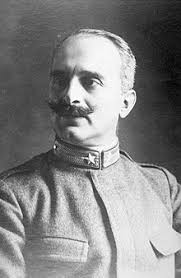 “La victoria sonríe a aquellos quienes anticipan los cambios en el carácter de la guerra, no a quienes esperan para adaptarse después que los cambios ocurren.” 
Giulio Douhet
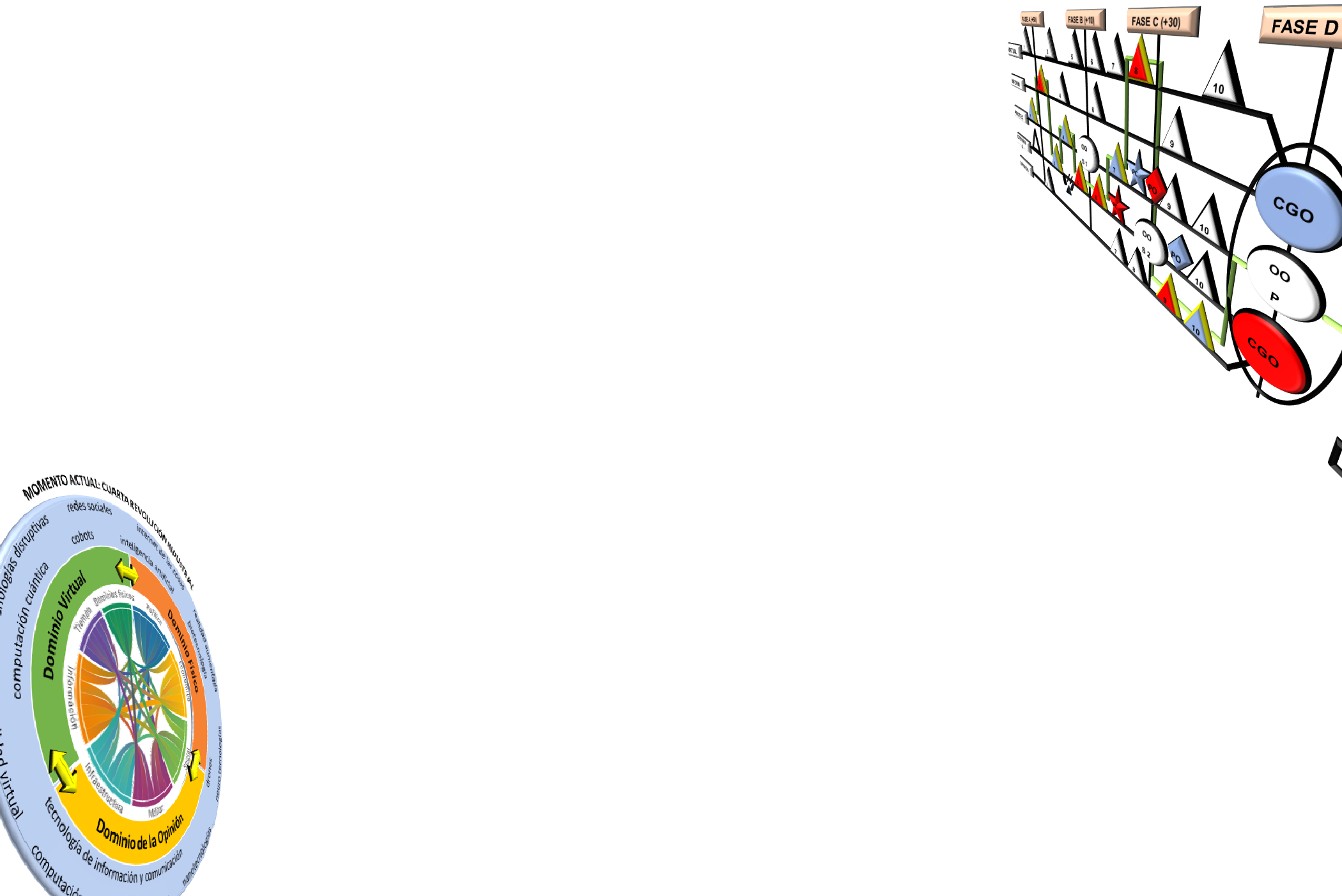 AGENDA
Introducción
Capítulo I: Fundamentación y Aspectos Generales
Capítulo II: Elementos del Diseño Operacional 
Capítulo III: Procedimientos para Construir un Diseño Operacional
Anexo 1: Aplicación de Lógica Difusa para el Análisis de Factores del CG
Conclusiones y Preguntas
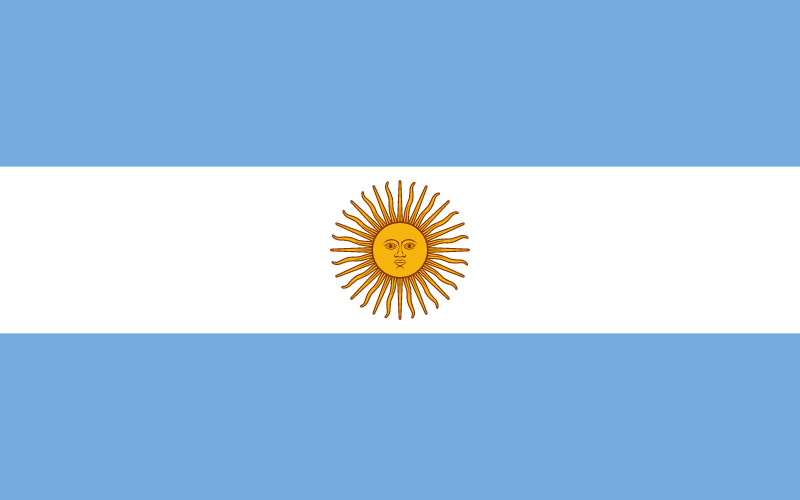 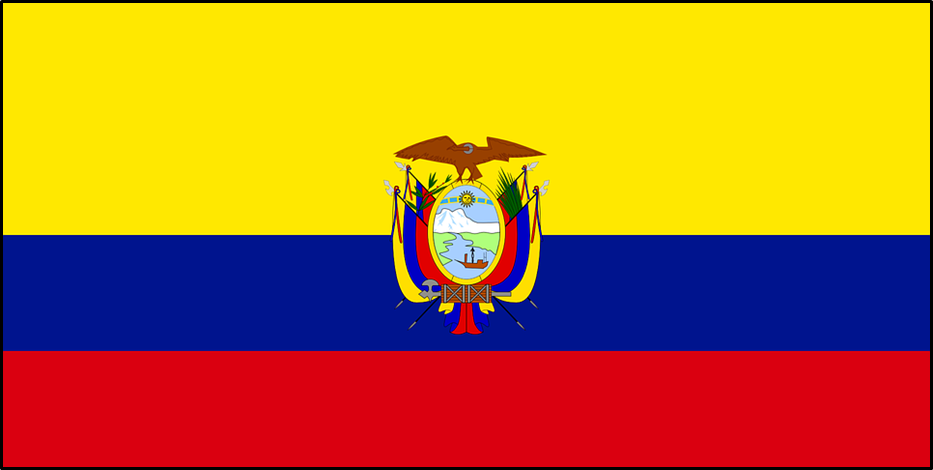 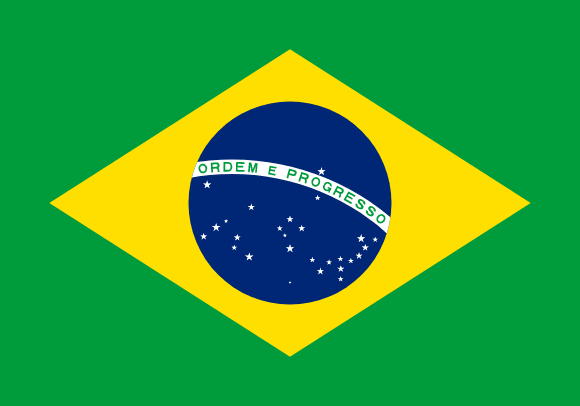 CONSTRUCCIÓN DEL DISEÑO OPERACIONAL
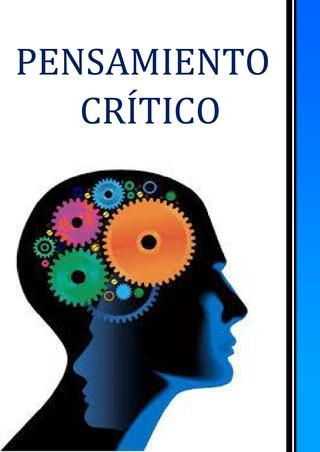 ESTRUCTURA DEL CAPÍTULO
SECCIONES
1
2
3, 4, 5, 6, 7, 8
9
Para lograr llegar a esto
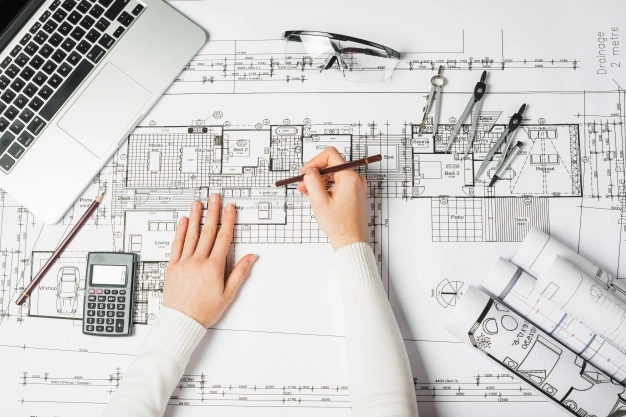 MODELO DE TODAS LAS SECCIONES DE LA Iii A viii
EJEMPLOS
EXPLICATIVA
GRÁFICOS Y TABLAS DE APOYO
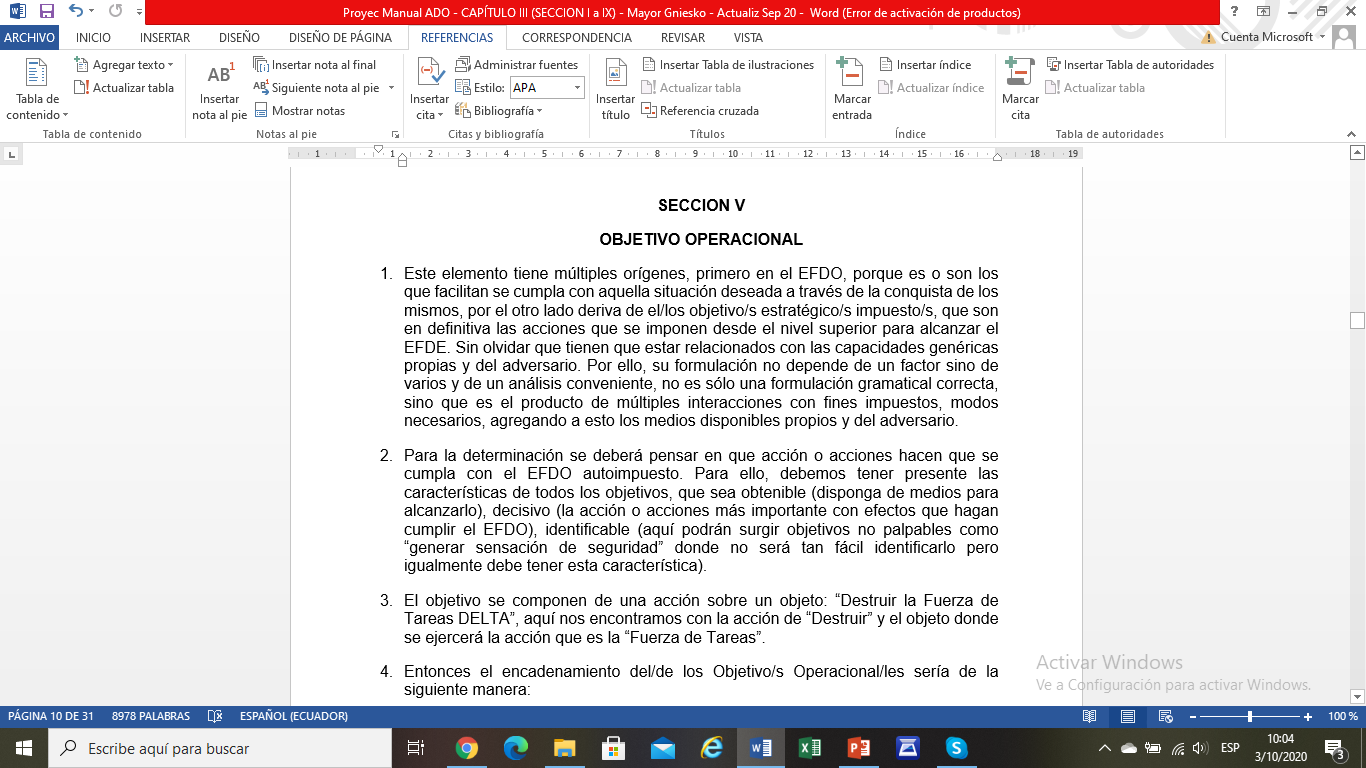 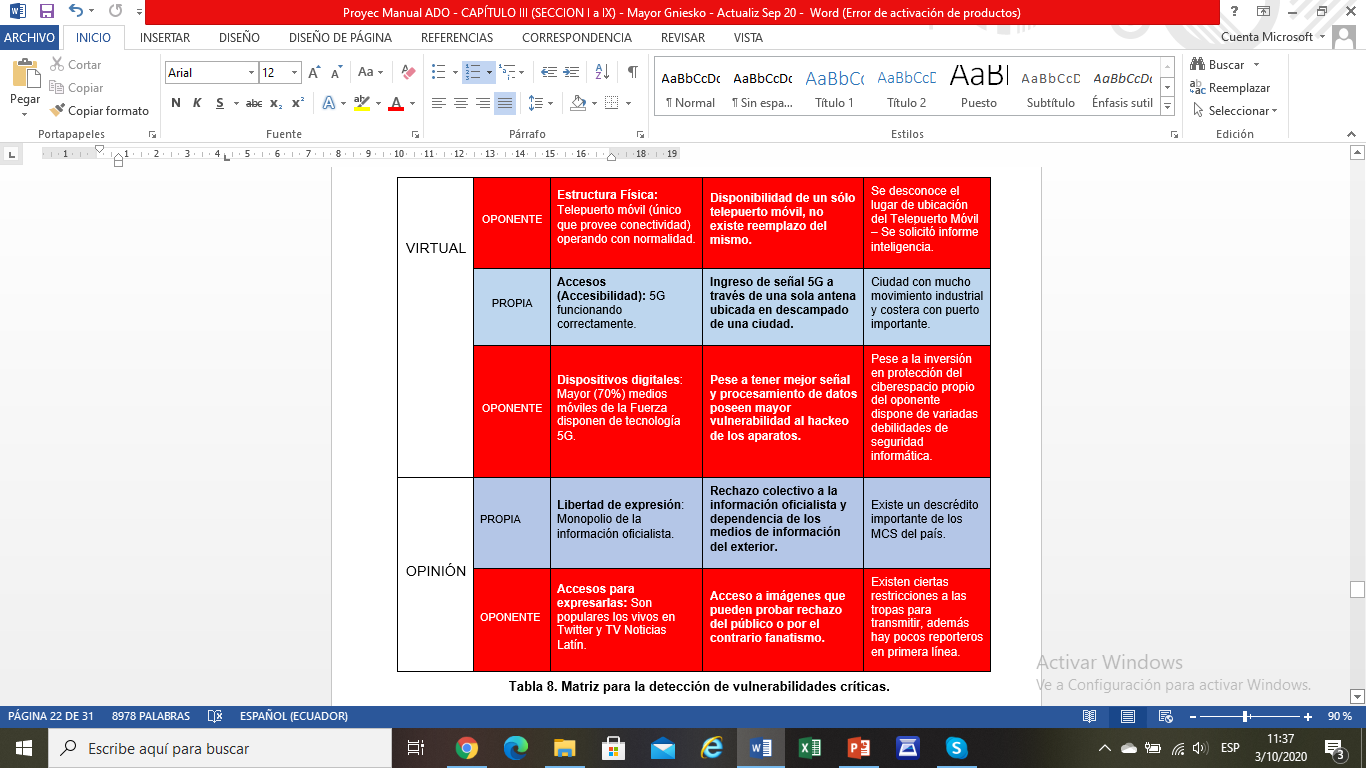 COMPOSICIÓN DEL CAPÍTULO III “Procedimiento de construcción”
SECCIÓN III “ESTADO FINAL DESEADO”
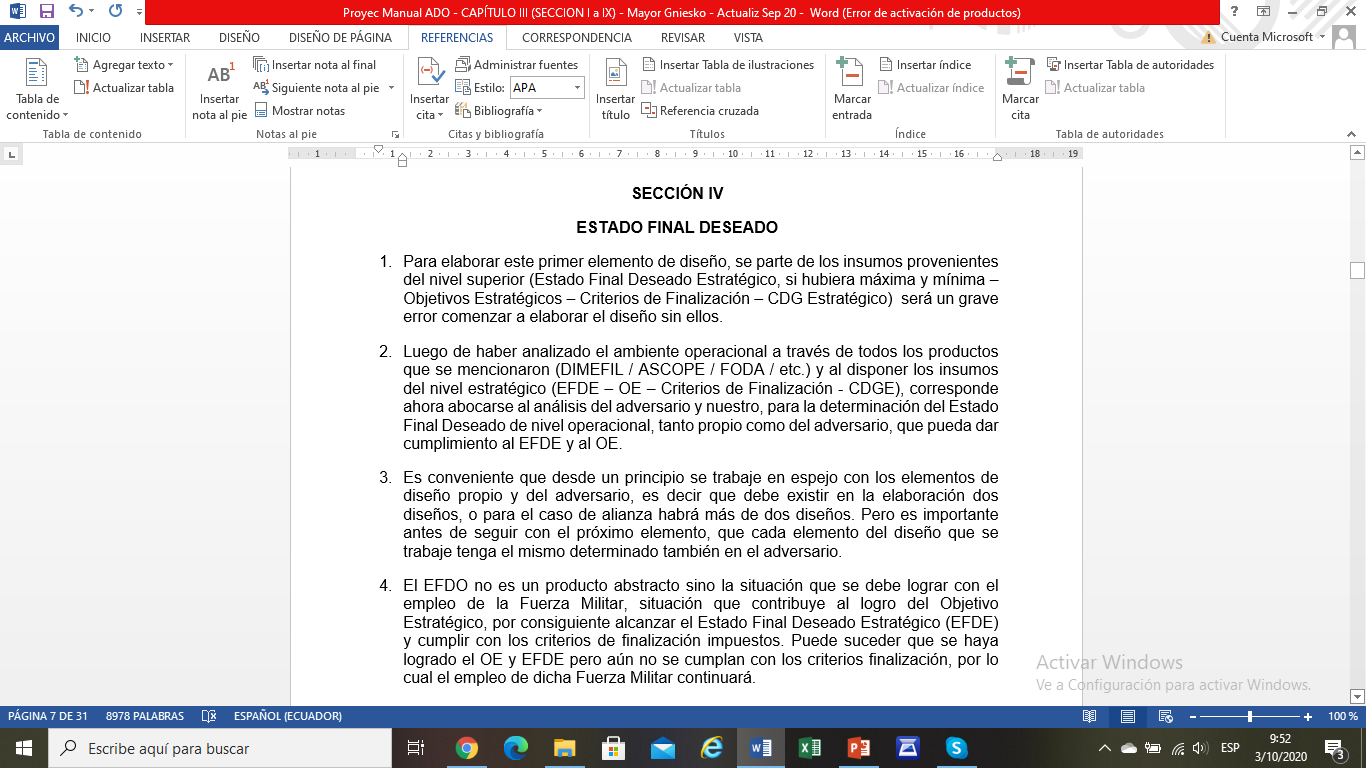 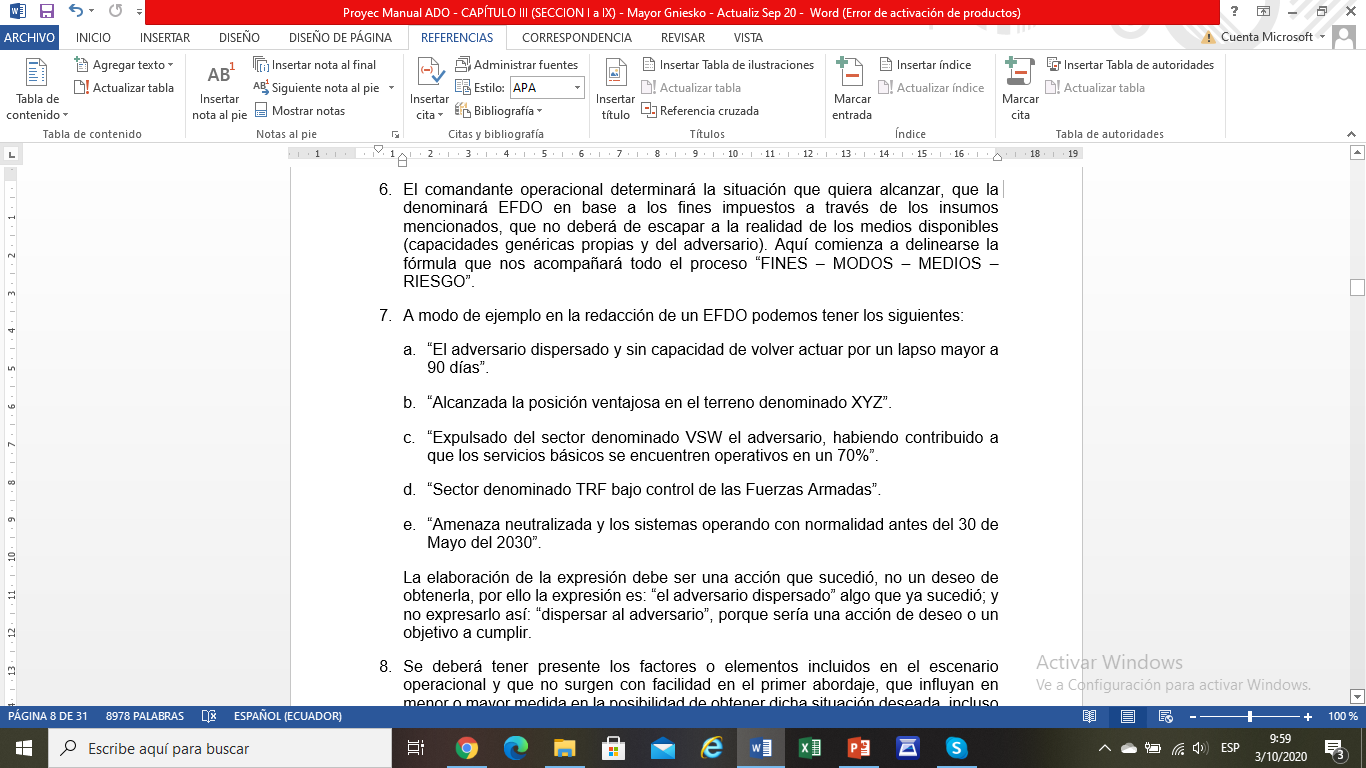 COMPOSICIÓN DEL CAPÍTULO III “Procedimiento de construcción”
SECCIÓN IV “OBJETIVO OPERACIONAL”
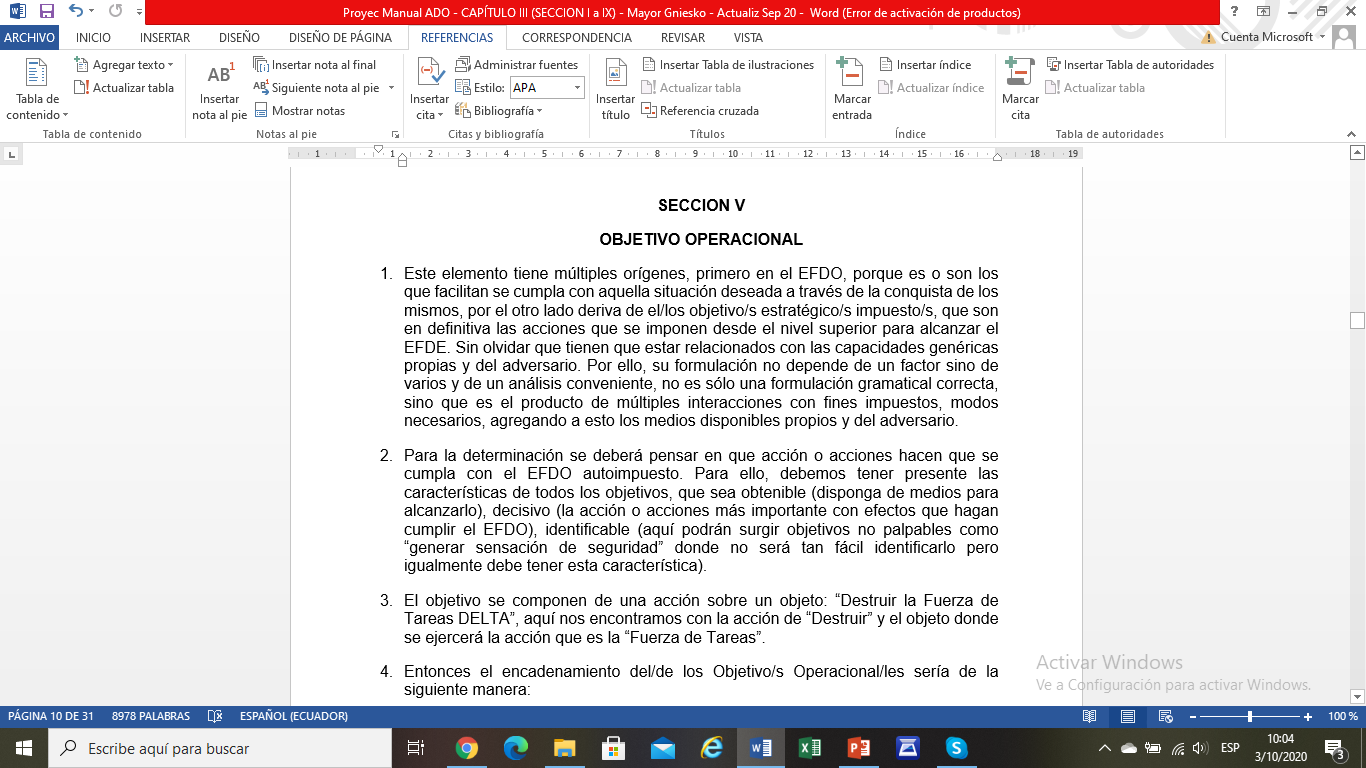 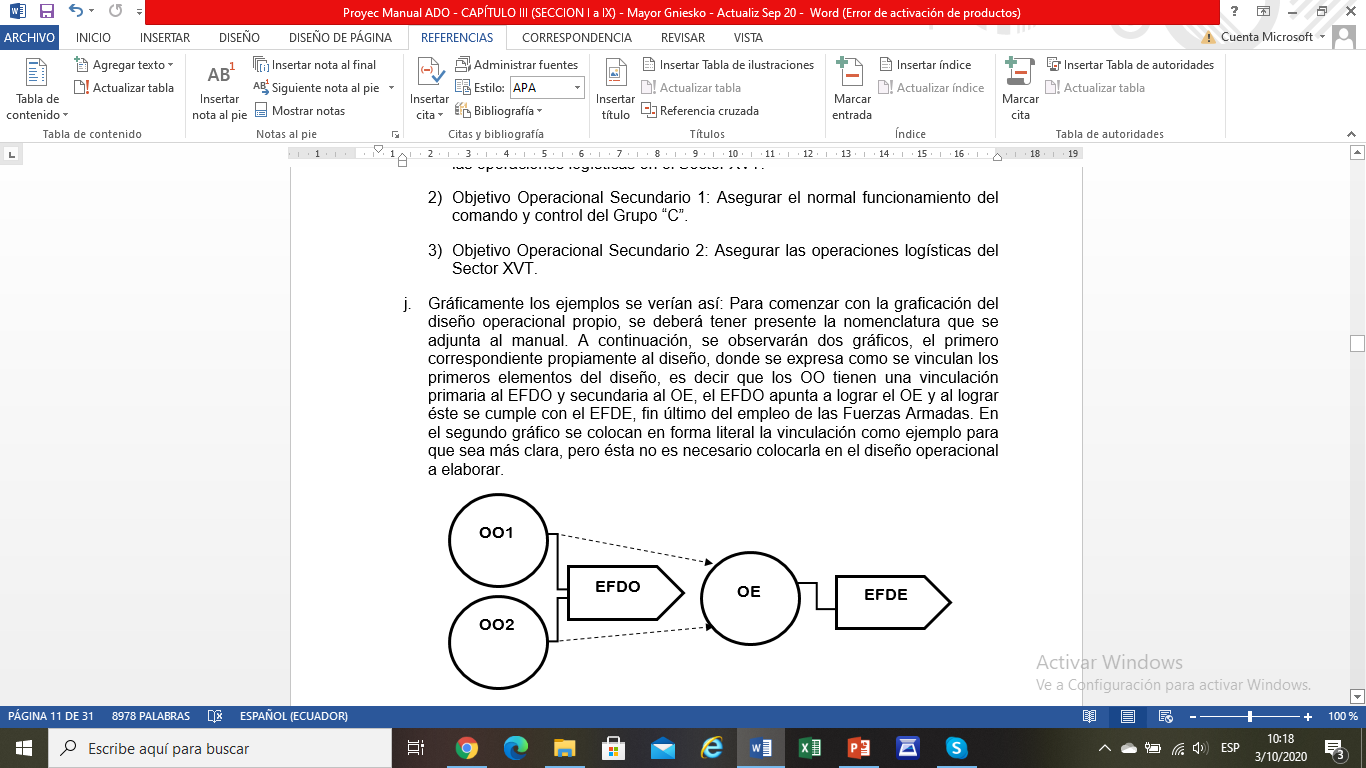 COMPOSICIÓN DEL CAPÍTULO III “Procedimiento de construcción”
SECCIÓN V “CENTRO DE GRAVEDAD OPERACIONAL”
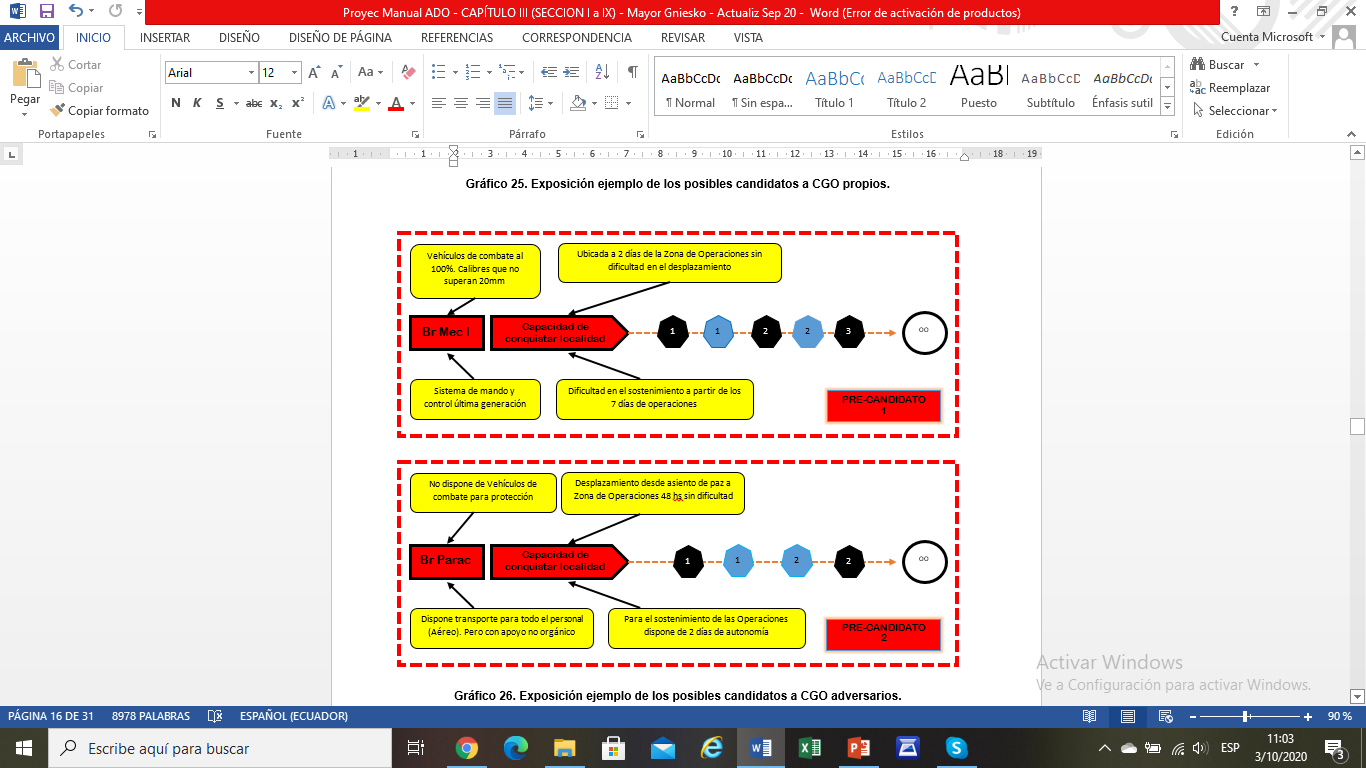 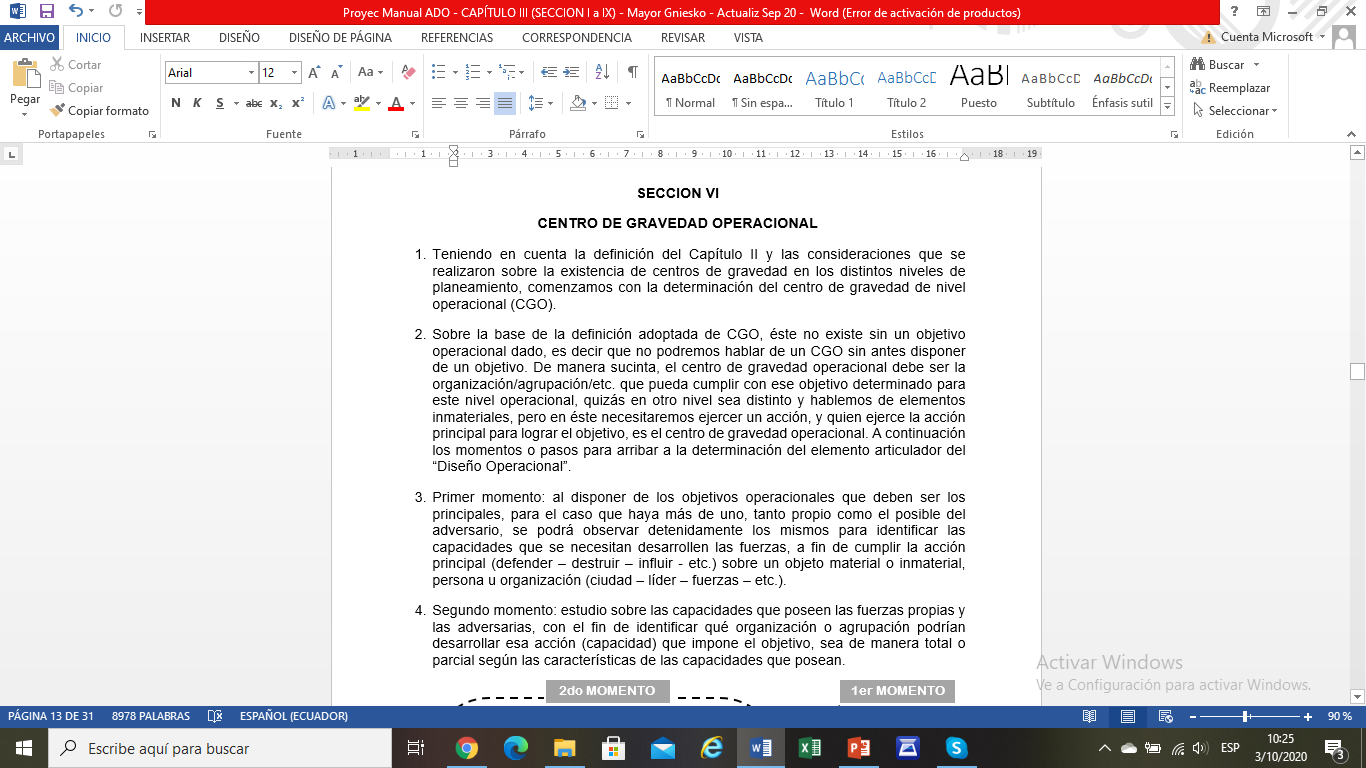 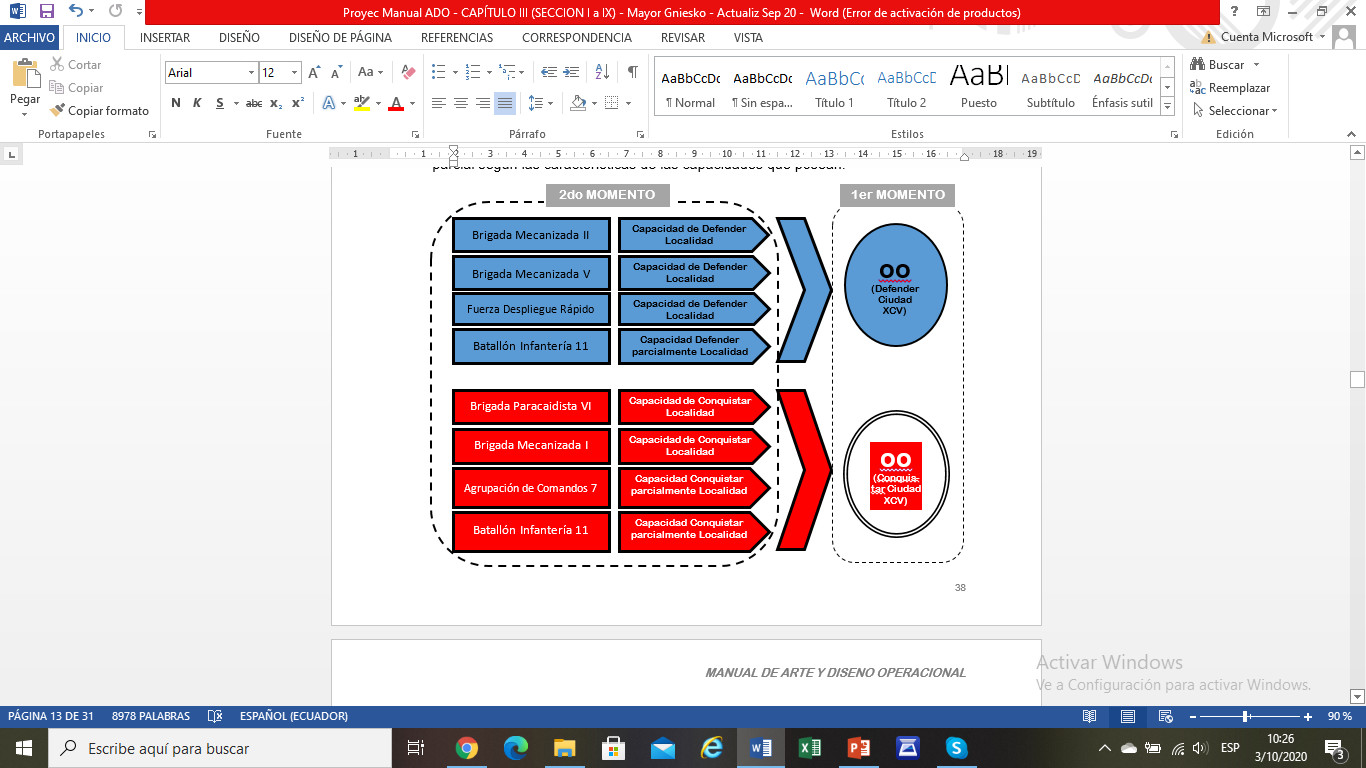 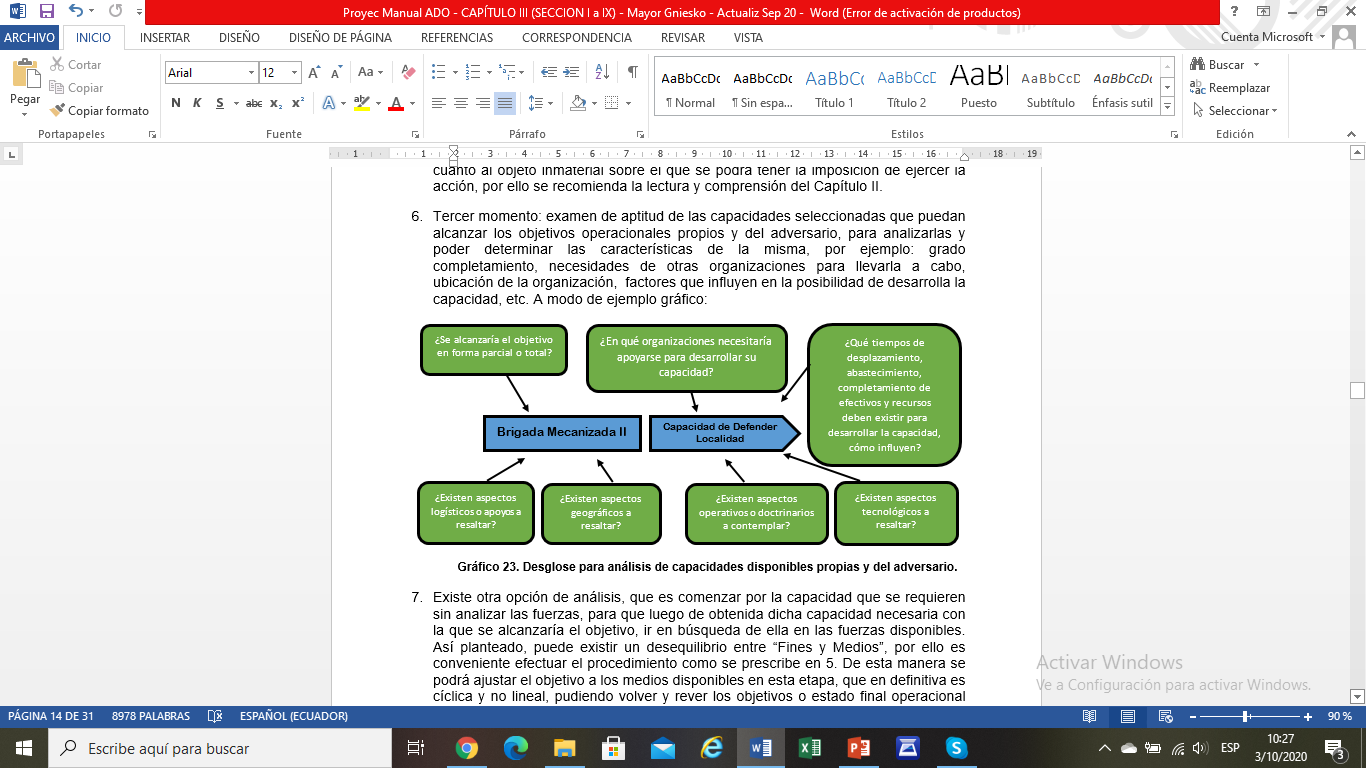 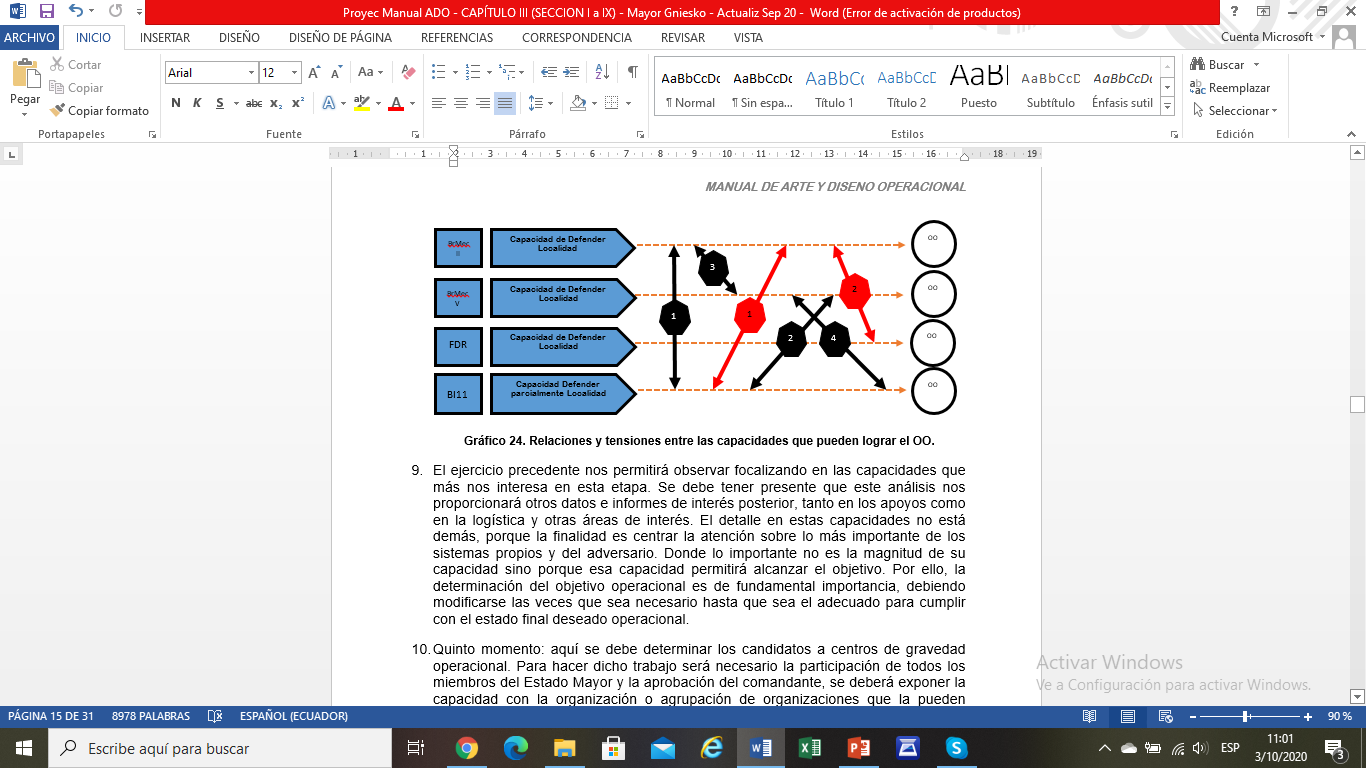 COMPOSICIÓN DEL CAPÍTULO III “Procedimiento de construcción”
SECCIÓN V “CENTRO DE GRAVEDAD OPERACIONAL”
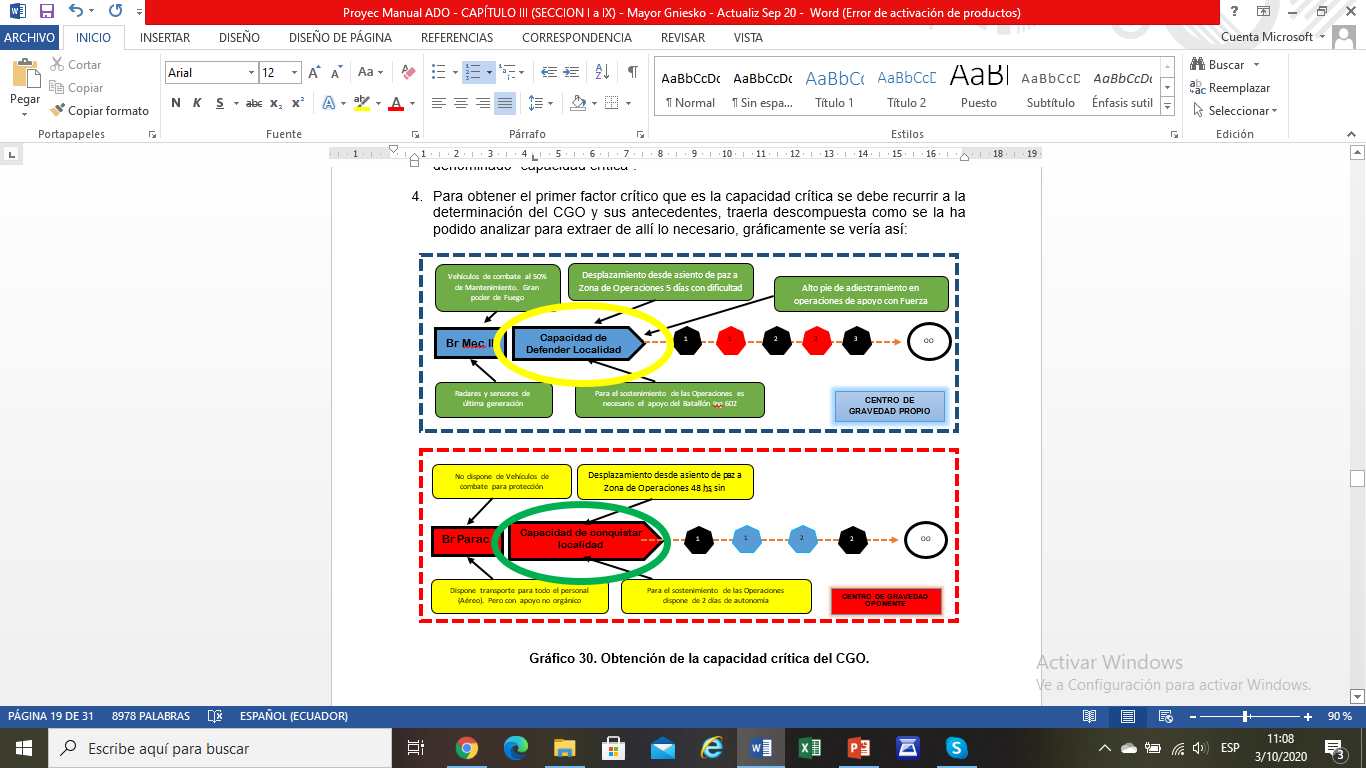 CGO PROPIO
CGO OPONENTE
COMPOSICIÓN DEL CAPÍTULO III “Procedimiento de construcción”
SECCIÓN VI “DESCOMPOSICIÓN DEL CENTRO DE GRAVEDAD OPERACIONAL”
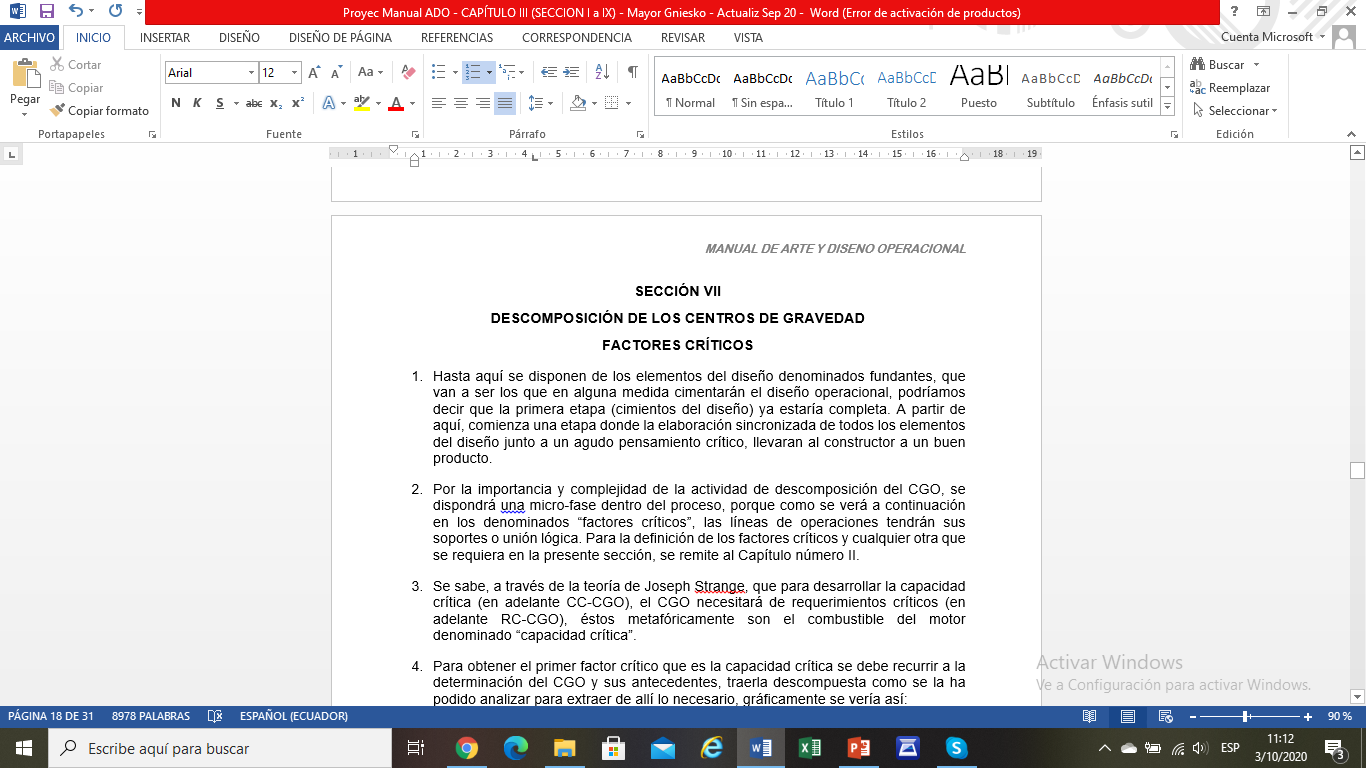 CAPACIDAD CRITICA
REQUERIMIENTO CRITICO
VULNERABILIDAD CRITICA
COMPOSICIÓN DEL CAPÍTULO III “Procedimiento de construcción”
SECCIÓN VI “DESCOMPOSICIÓN DEL CENTRO DE GRAVEDAD OPERACIONAL”
REQUERIMIENTO CRITICO
VULNERABILIDAD CRITICA
COMPOSICIÓN DEL CAPÍTULO III “Procedimiento de construcción”
ANEXO 1 A LA SECCIÓN VI 
“DESCOMPOSICIÓN DEL CENTRO DE GRAVEDAD OPERACIONAL”
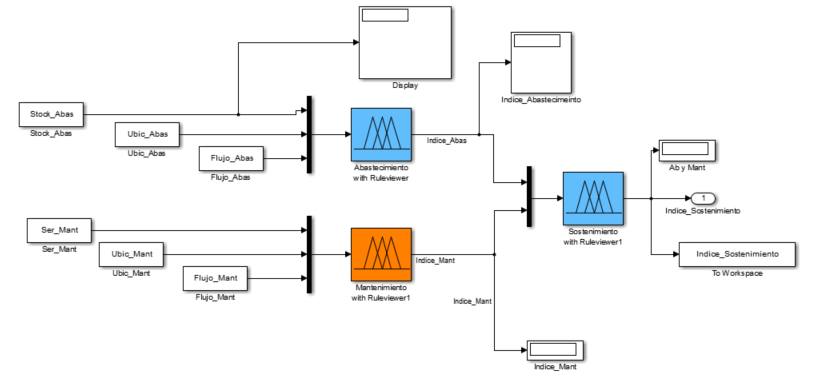 HERRAMIENTA DE ANÁLISIS SITUACIONAL
COMPOSICIÓN DEL CAPÍTULO III “Procedimiento de construcción”
SECCIÓN VI “DESCOMPOSICIÓN DEL CENTRO DE GRAVEDAD OPERACIONAL”
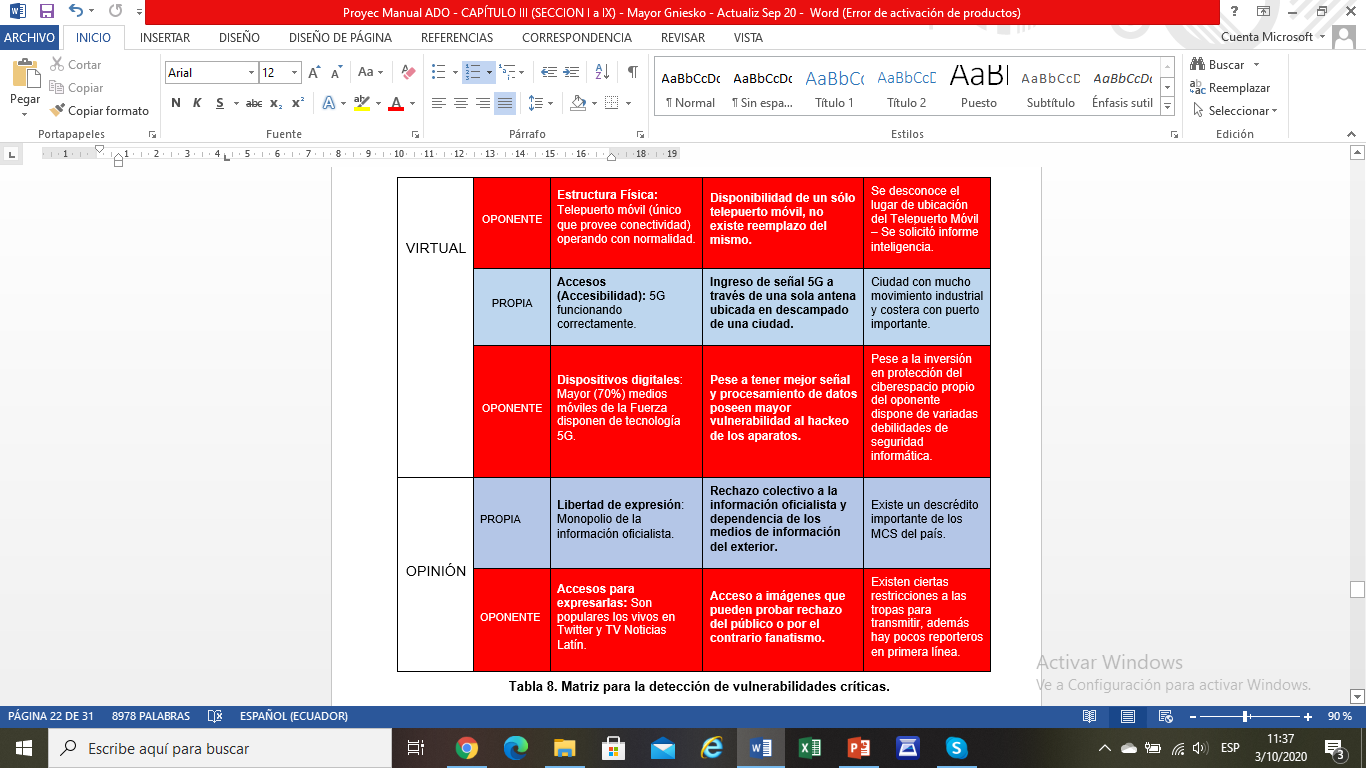 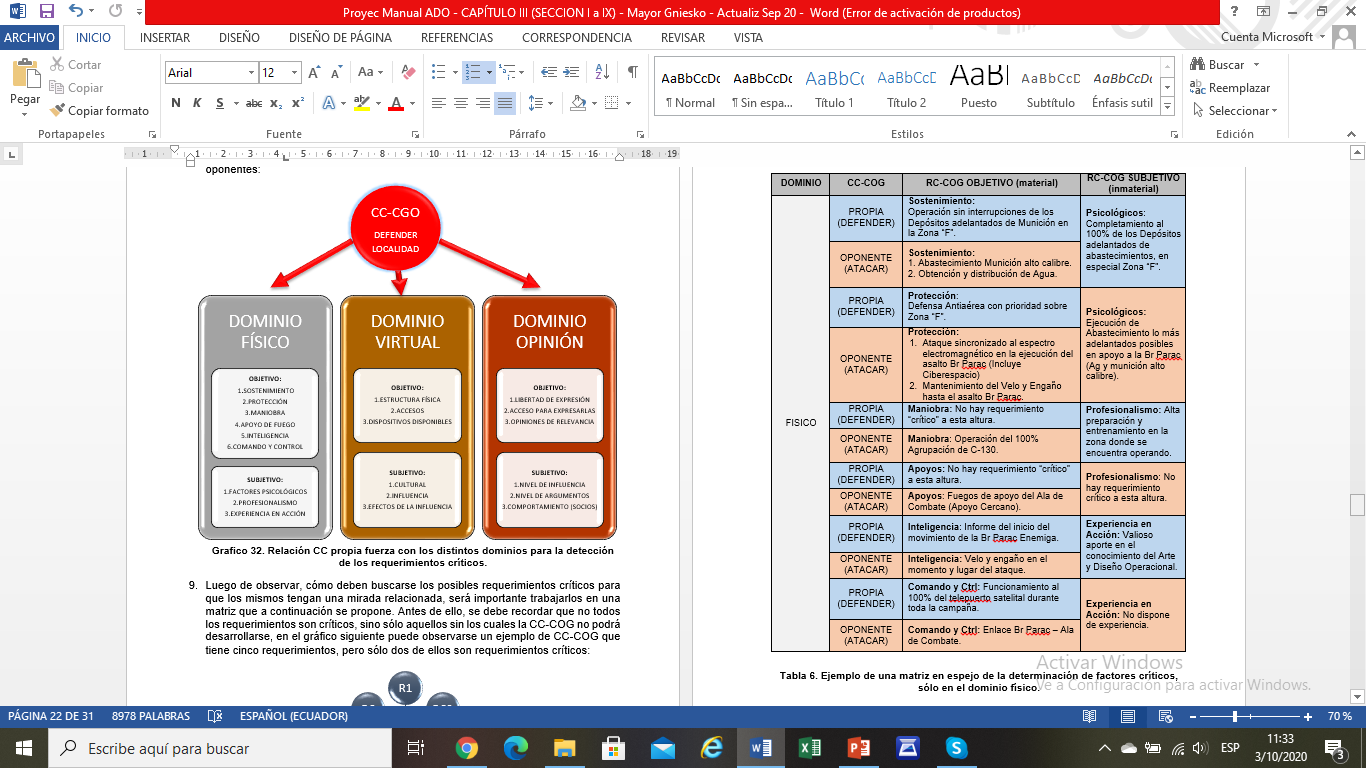 COMPOSICIÓN DEL CAPÍTULO III “Procedimiento de construcción”
SECCIÓN VII “PUNTOS DECISIVOS”
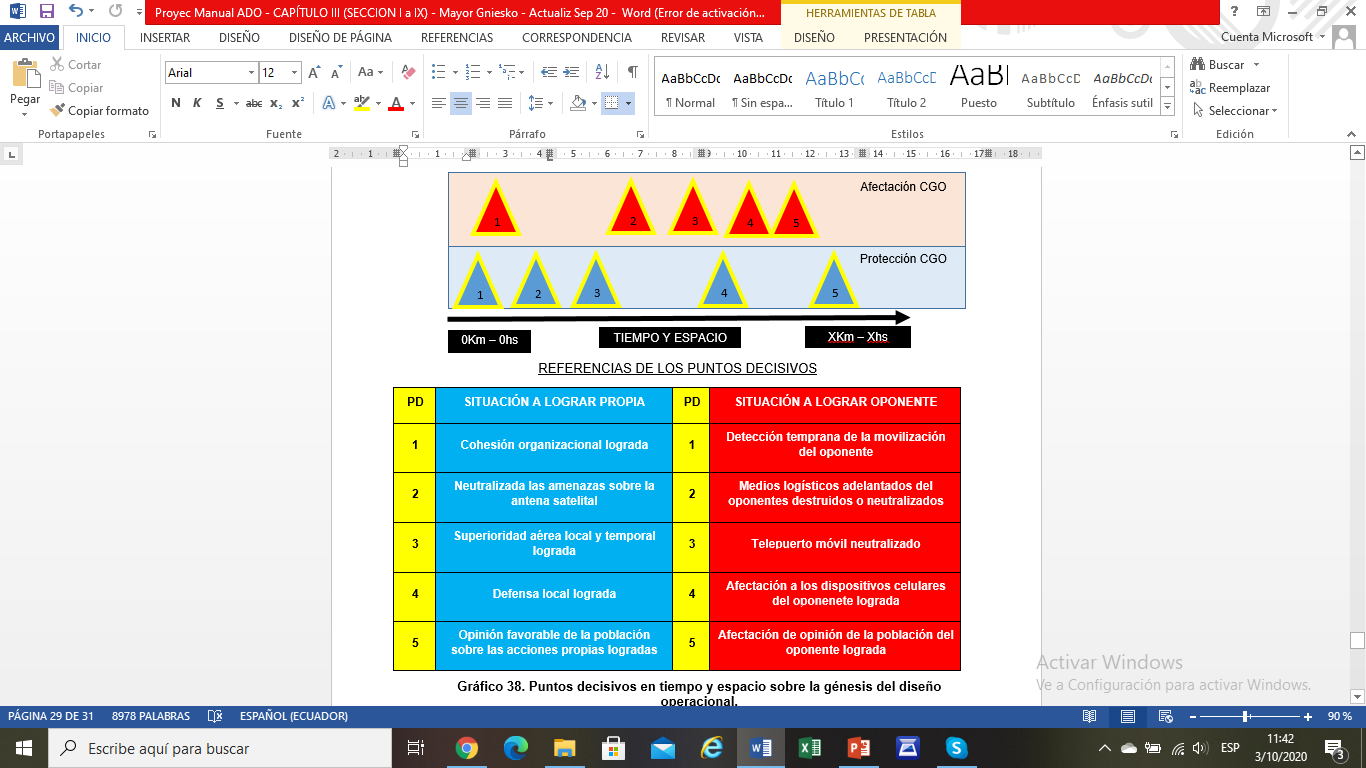 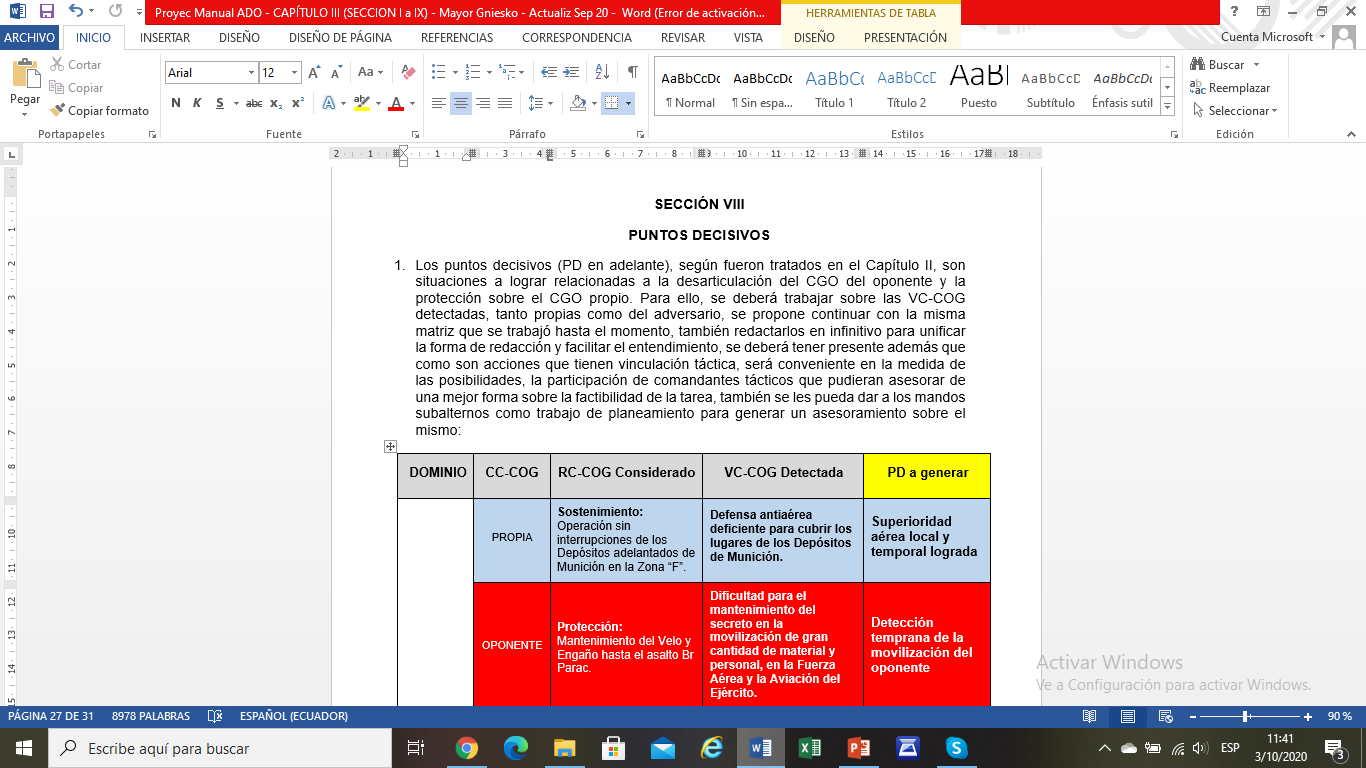 COMPOSICIÓN DEL CAPÍTULO III “Procedimiento de construcción”
SECCIÓN VIII “LÍNEAS DE OPERACIONES”
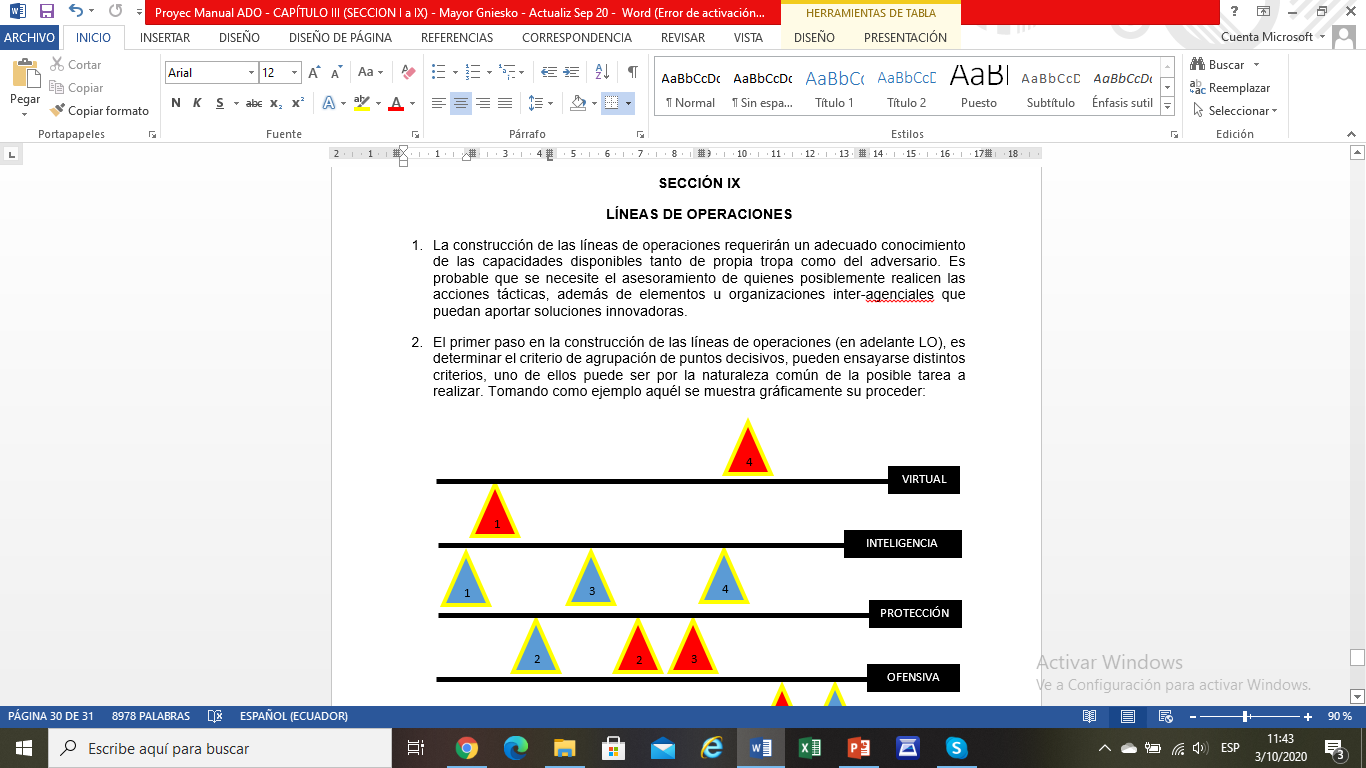 COMPOSICIÓN DEL CAPÍTULO III “Procedimiento de construcción”
SECCIÓN VIII “FASES – CAMINOS CRITICOS A LOS CENTRO DE GRAVEDAD”
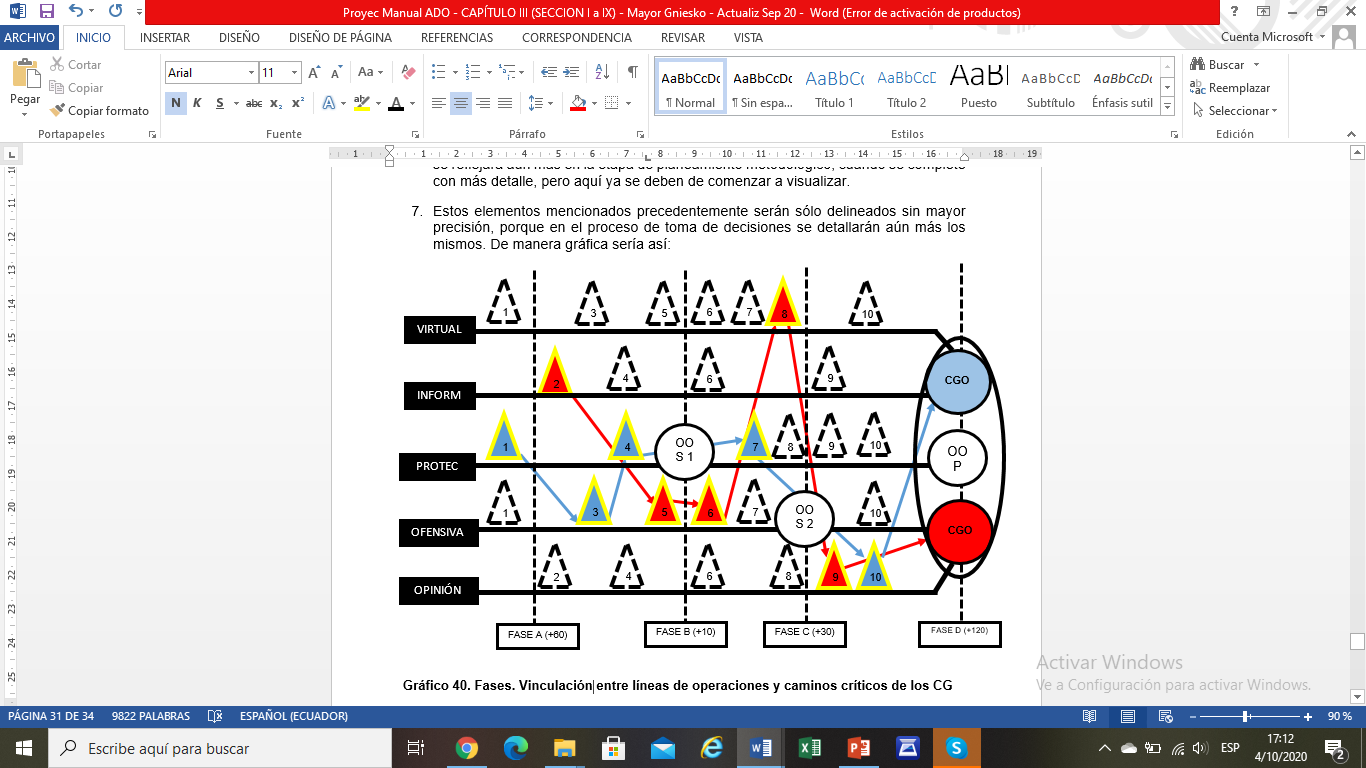 CGO
PROTEGER
Y EMPLEAR
OOP
ALCANZAR
CGO
DESARTICULAR
Y EVITAR
COMPOSICIÓN DEL CAPÍTULO III “Procedimiento de construcción”
SECCIÓN VIII “RAMA – CAMINO CRÍTICO PRINCIPAL AL EFDE”
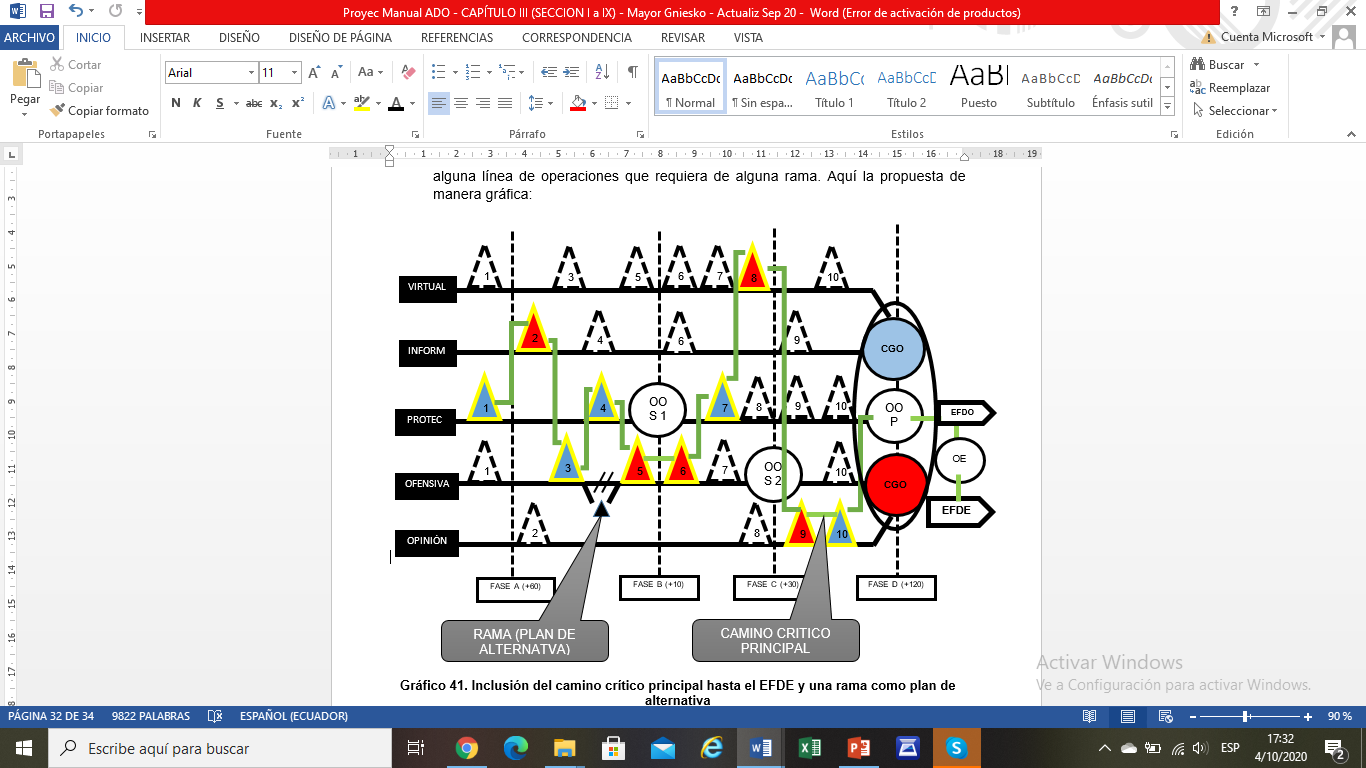 COMPOSICIÓN DEL CAPÍTULO III “Procedimiento de construcción”
SECCIÓN VIII “PUNTO CULMINANTE – PAUSA OPERACIONAL”
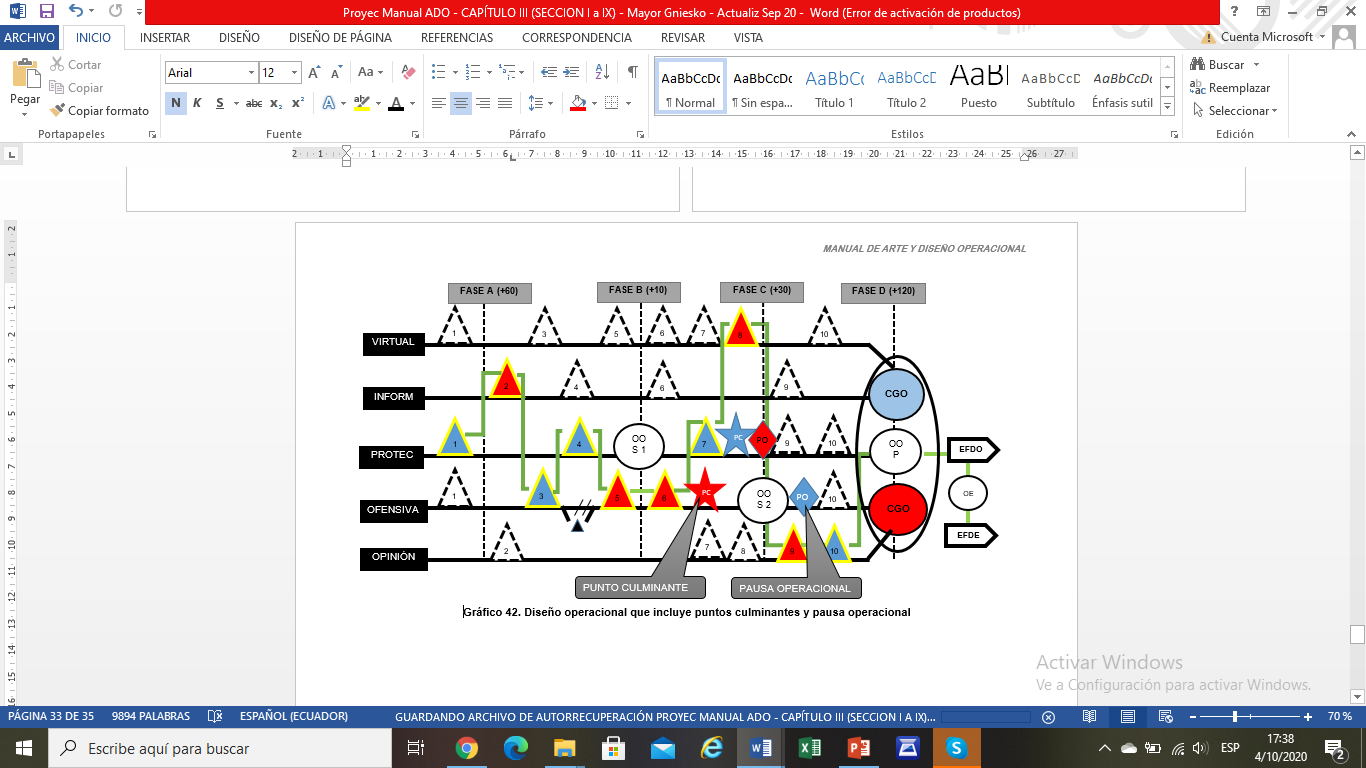 COMPOSICIÓN DEL CAPÍTULO III “Procedimiento de construcción”
SECCIÓN I “GENERALIDADES”
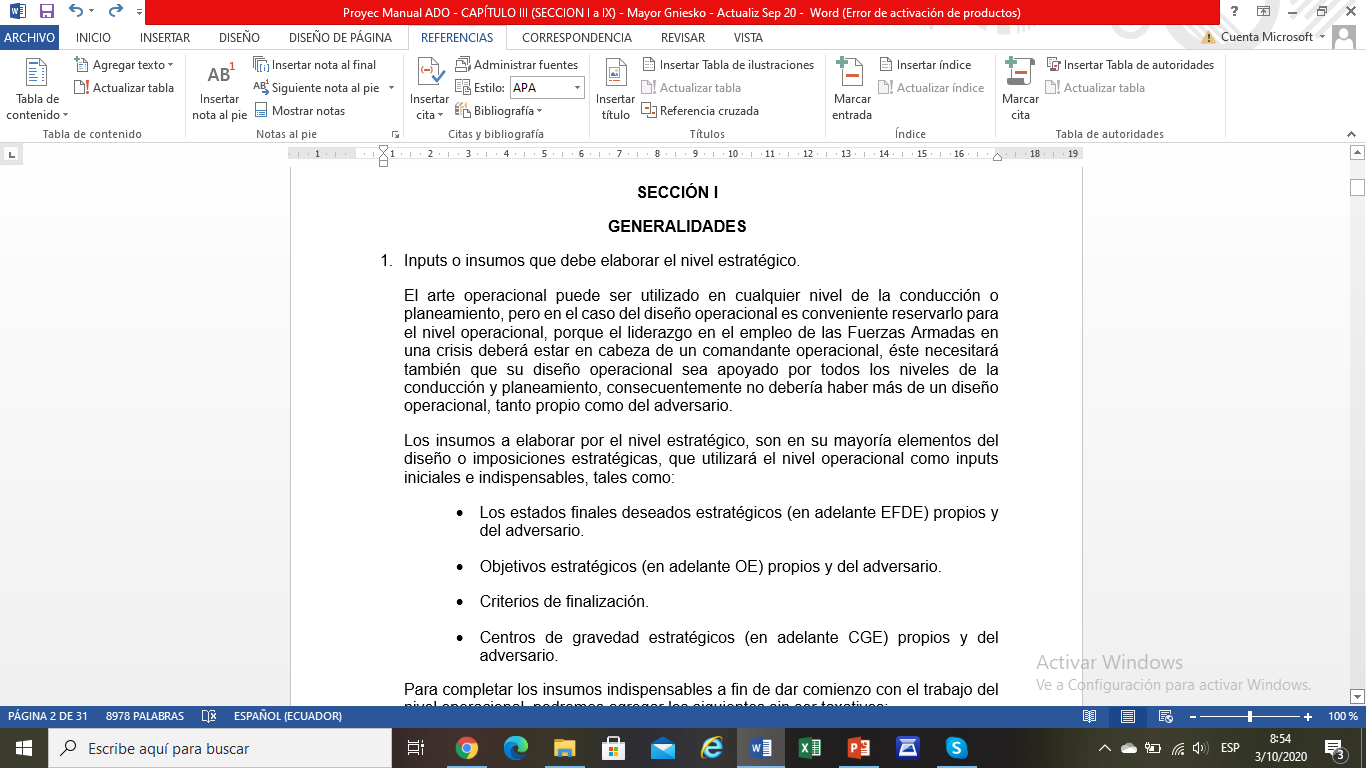 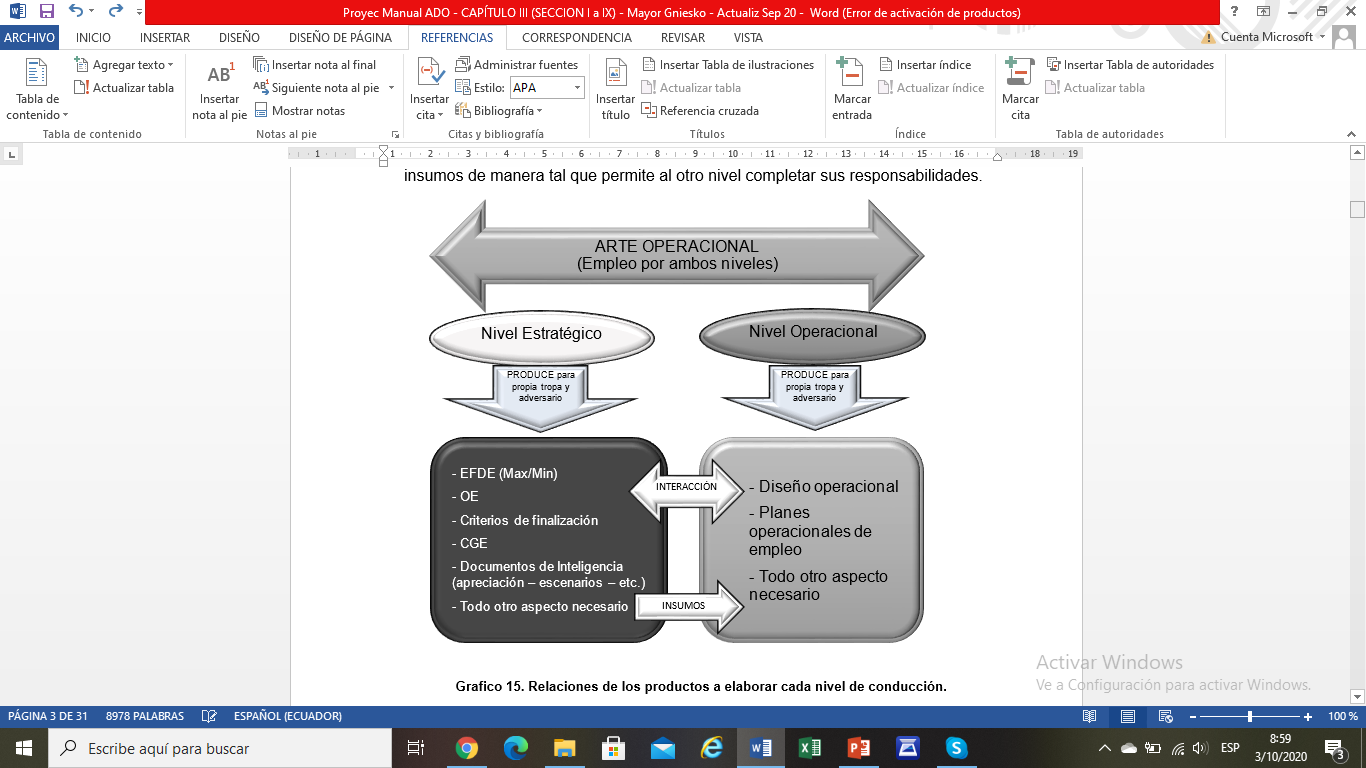 COMPOSICIÓN DEL CAPÍTULO III “Procedimiento de construcción”
Elementos del Diseño
ARTE
Ambiente Operacional
SECCIÓN II “SECUENCIA”
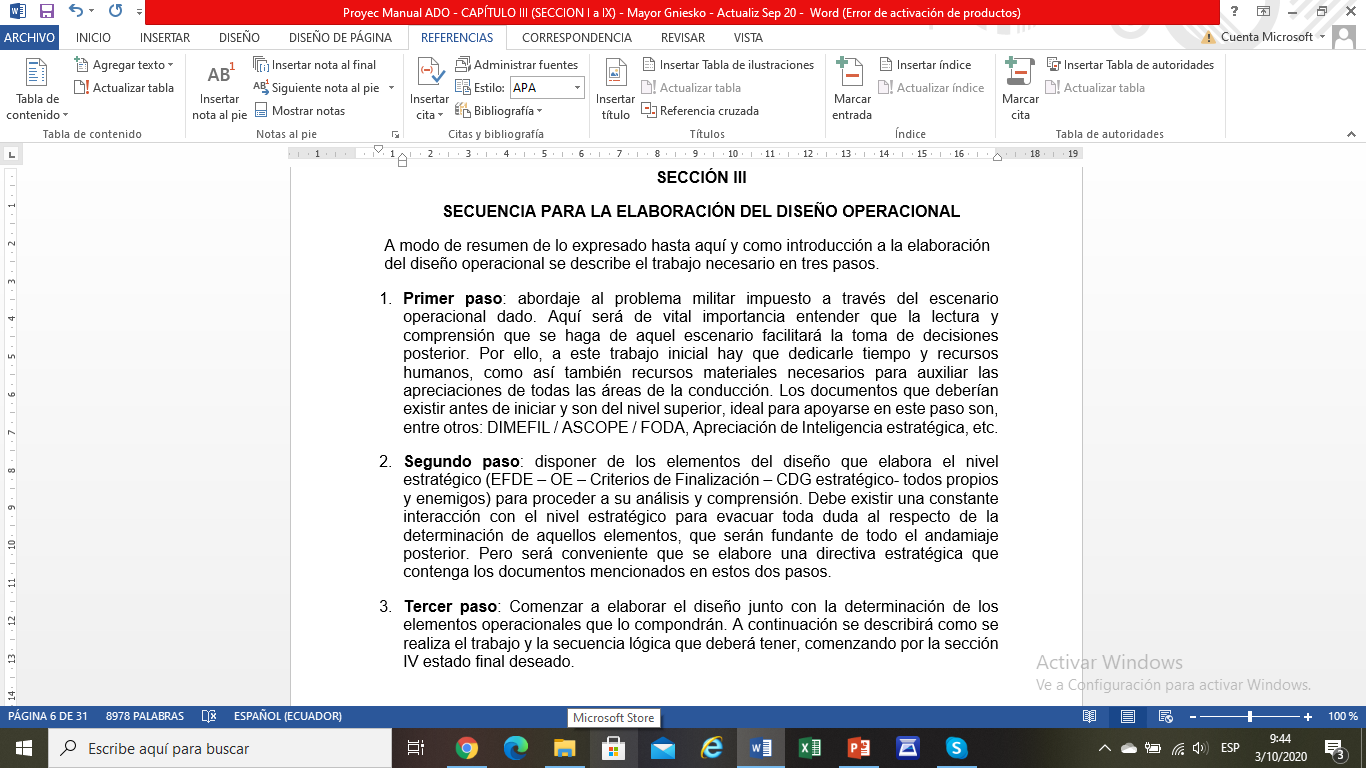 DISEÑO OPERACIONAL
COMPOSICIÓN DEL CAPÍTULO III “Procedimiento de construcción”
“DISEÑO OPERACIONAL - CONSIDERACIONES”
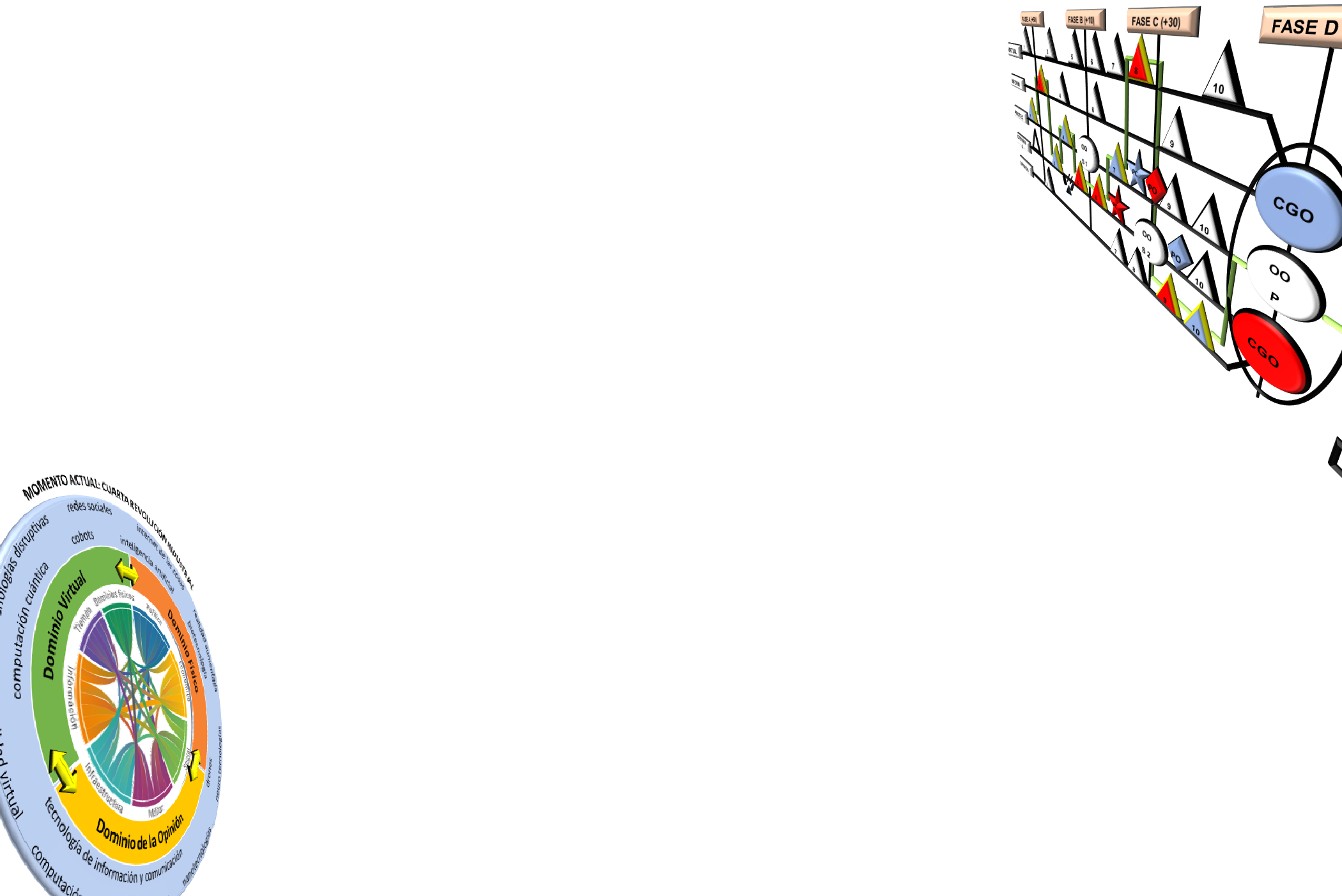 AGENDA
Introducción
Capítulo I: Fundamentación y Aspectos Generales
Capítulo II: Elementos del Diseño Operacional 
Capítulo III: Procedimientos para Construir un Diseño Operacional
Anexo 1: Aplicación de Lógica Difusa para el Análisis de Factores del CG
Conclusiones y Preguntas
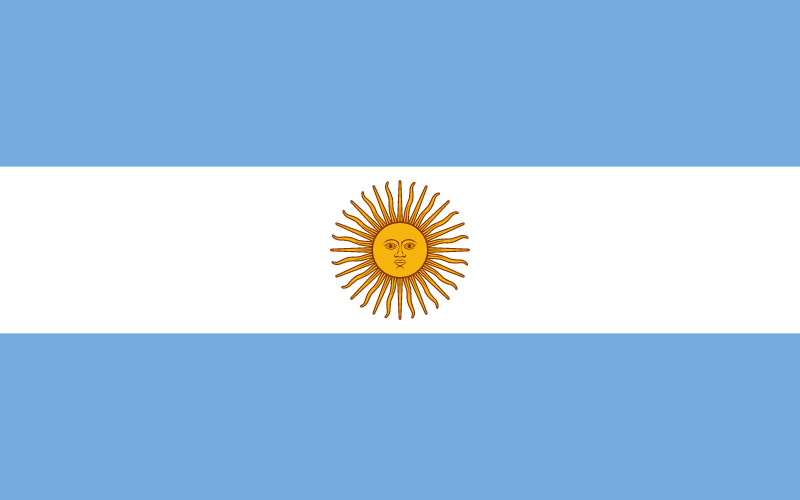 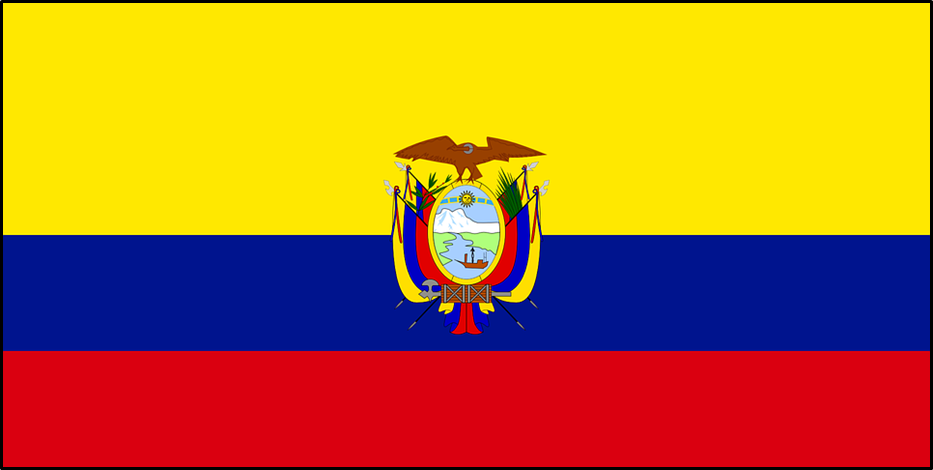 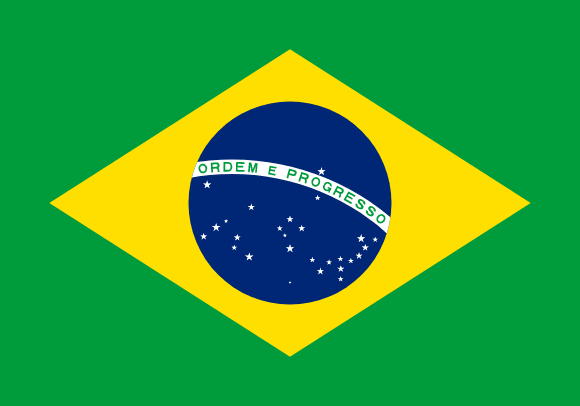 Lógica Difusa
PROCESO TOMA DE DECISIONES
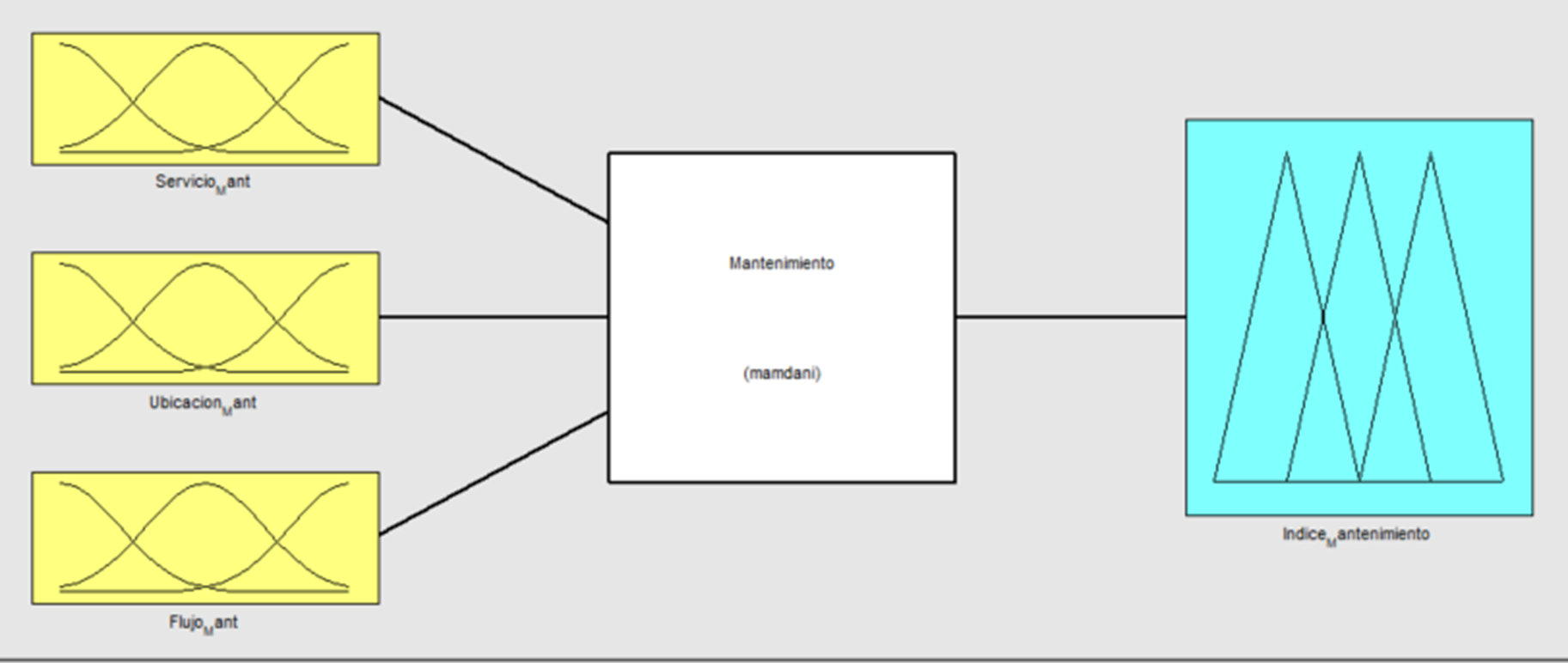 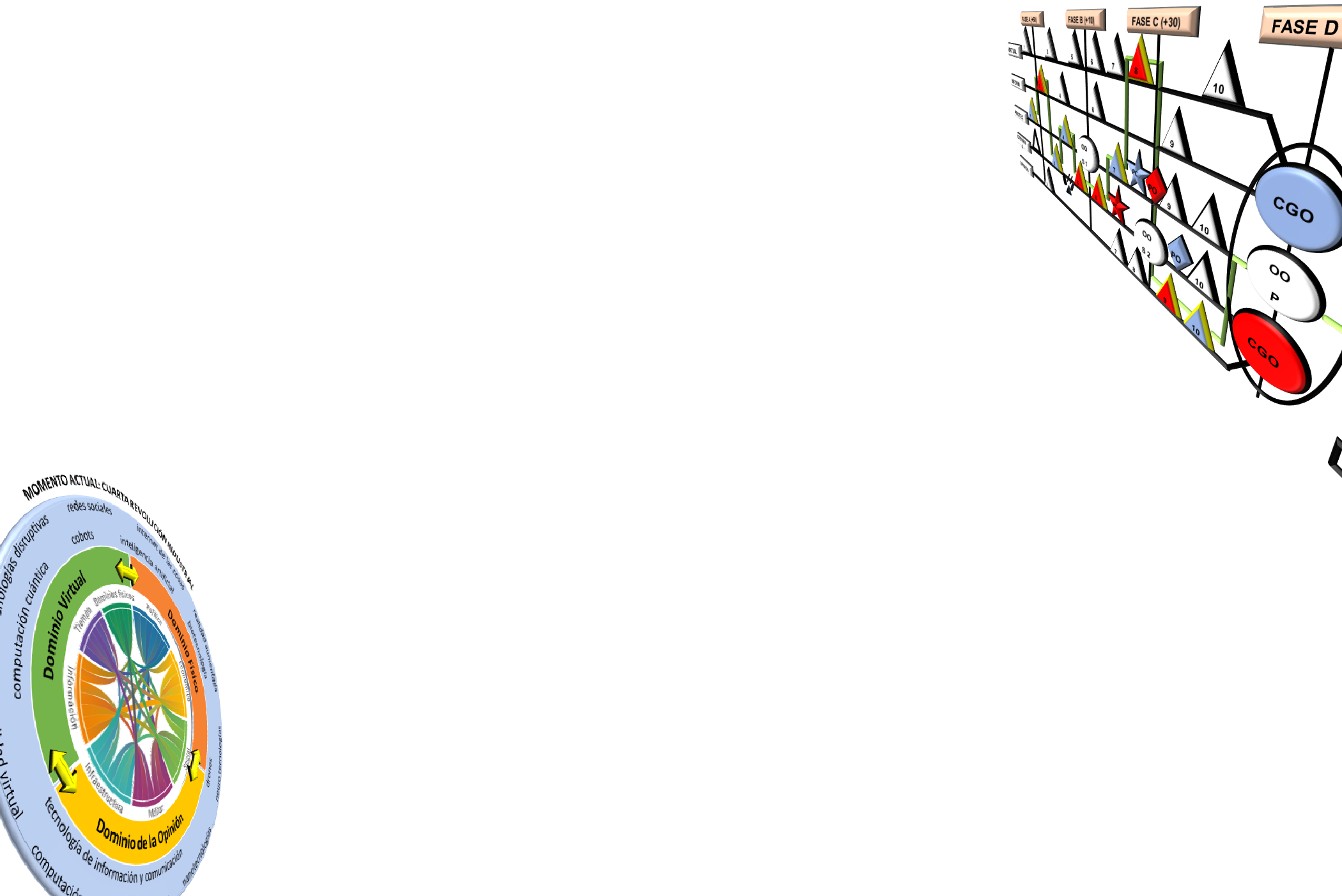 ¿Qué es la Lógica Difusa?
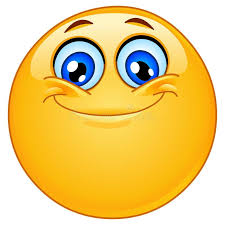 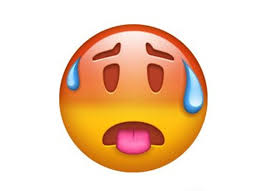 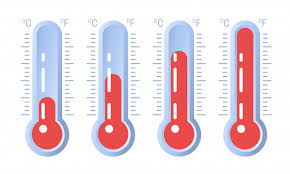 México
18°
Islandia
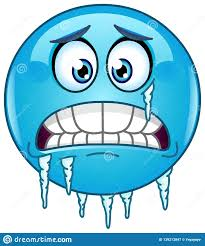 Haití
Otorga Subjetividad al análisis.
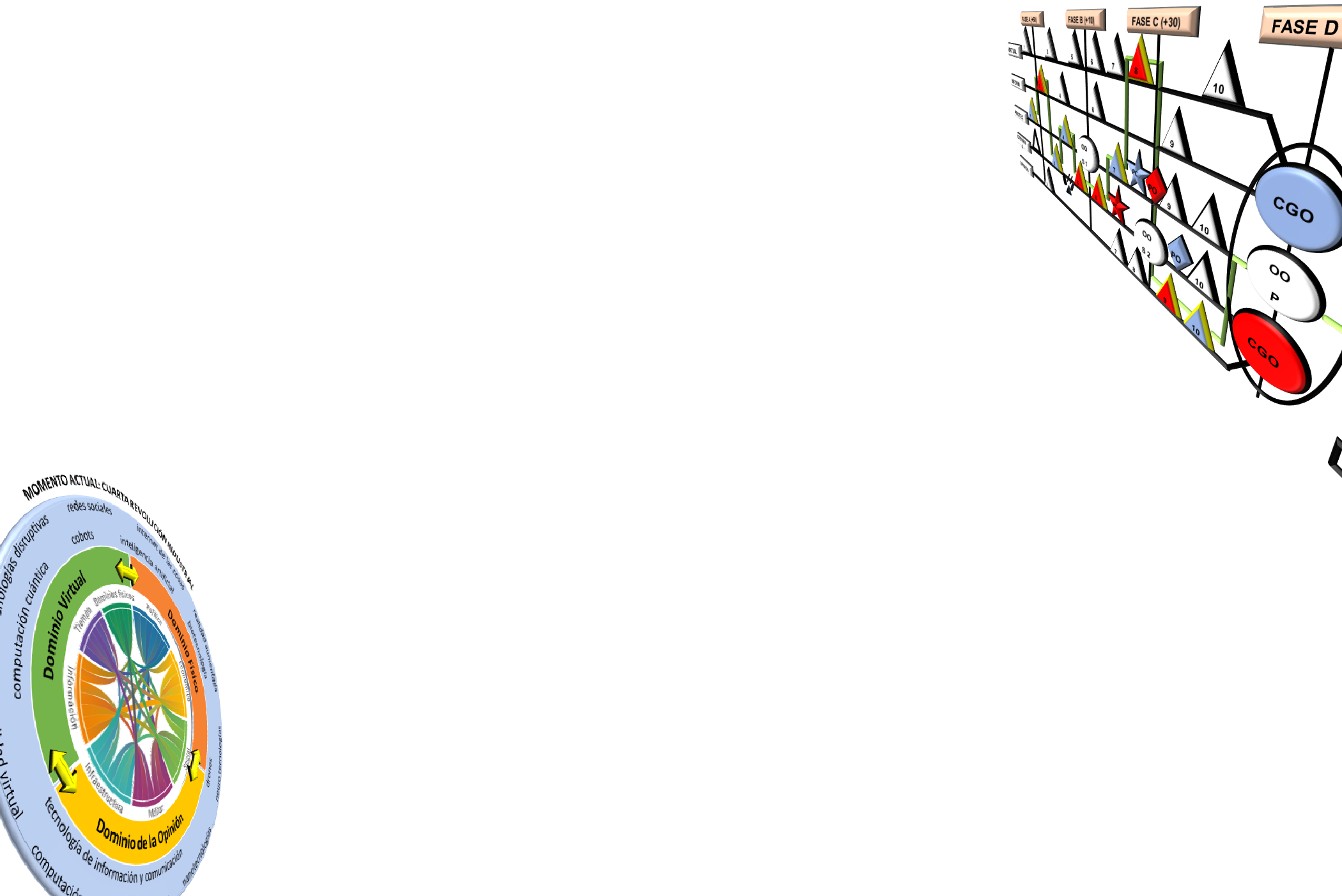 aportes
Agrega cientificismo al análisis.
Estandariza el análisis.
Permite aplicar criterios de expertos y la doctrina al análisis.
Herramienta versátil, se adaptada a diversos entornos.
Presenta información en tiempo real.
Permite simular escenarios futuros.
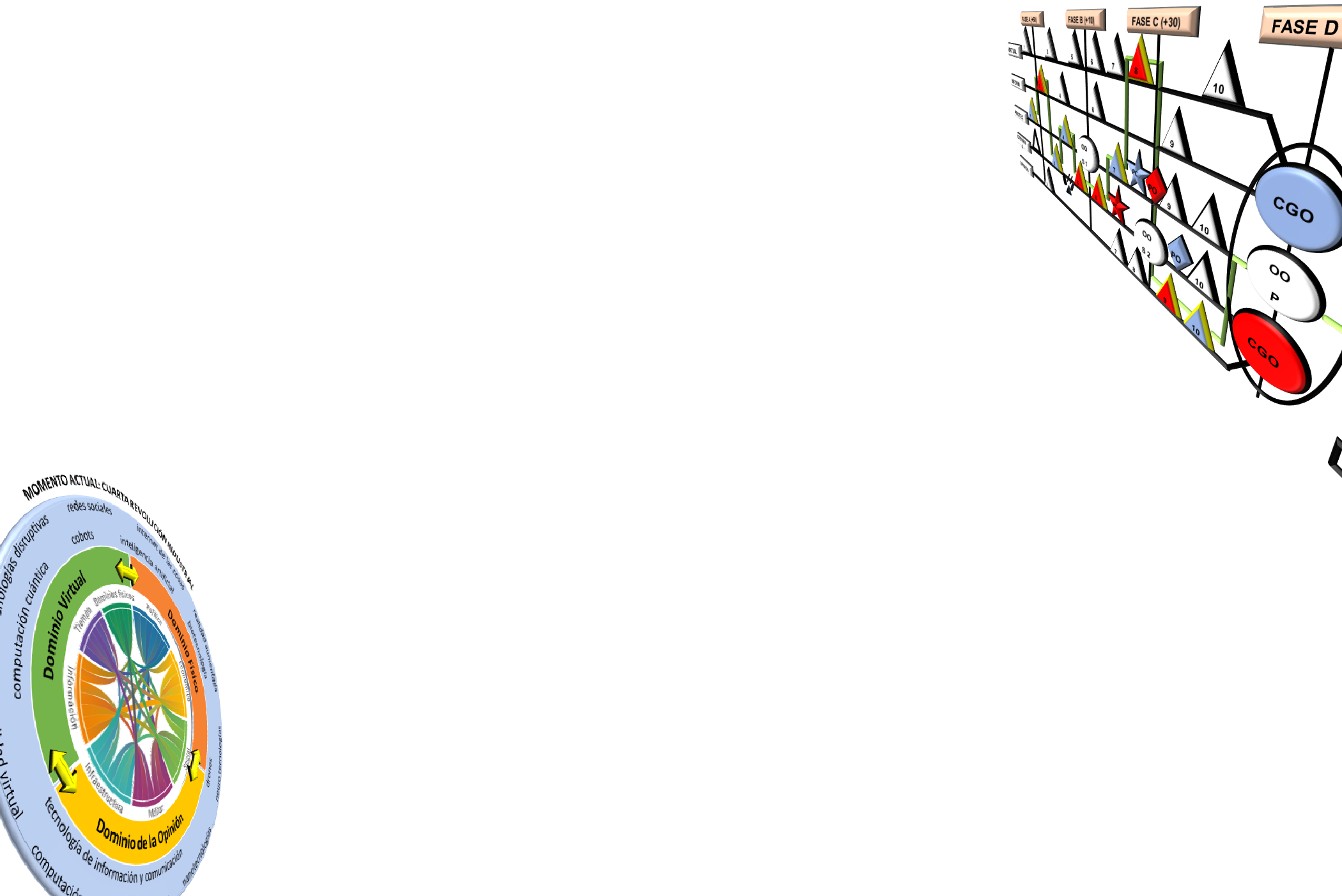 AGENDA
Introducción
Capítulo I: Fundamentación y Aspectos Generales
Capítulo II: Elementos del Diseño Operacional 
Capítulo III: Procedimientos para Construir un Diseño Operacional
Anexo 1: Aplicación de Lógica Difusa para el Análisis de Factores del CG
Conclusiones y Preguntas
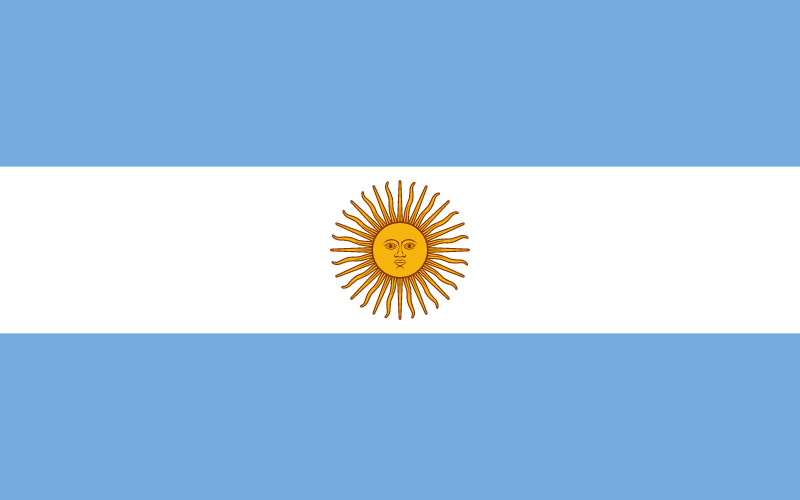 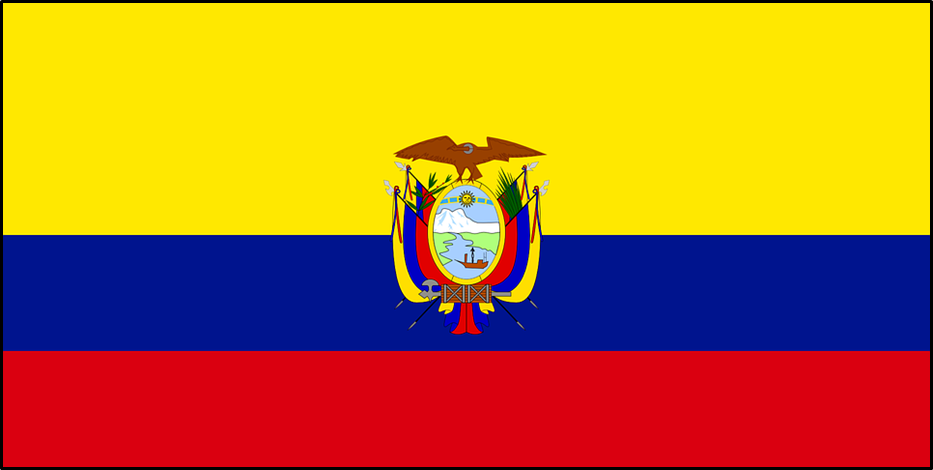 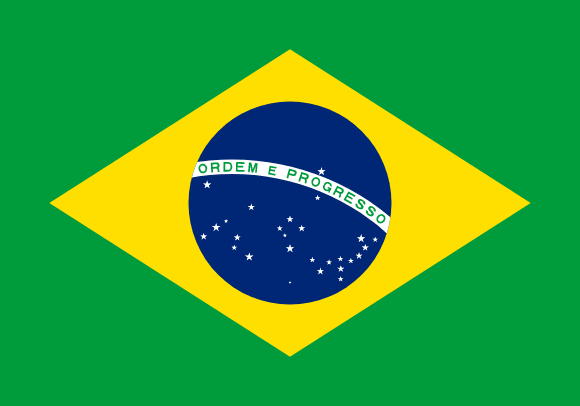 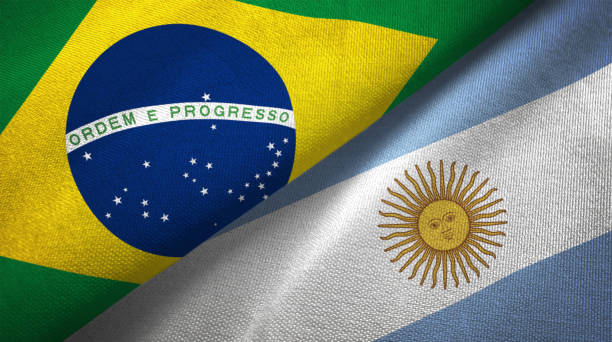 CONCLUSIONES
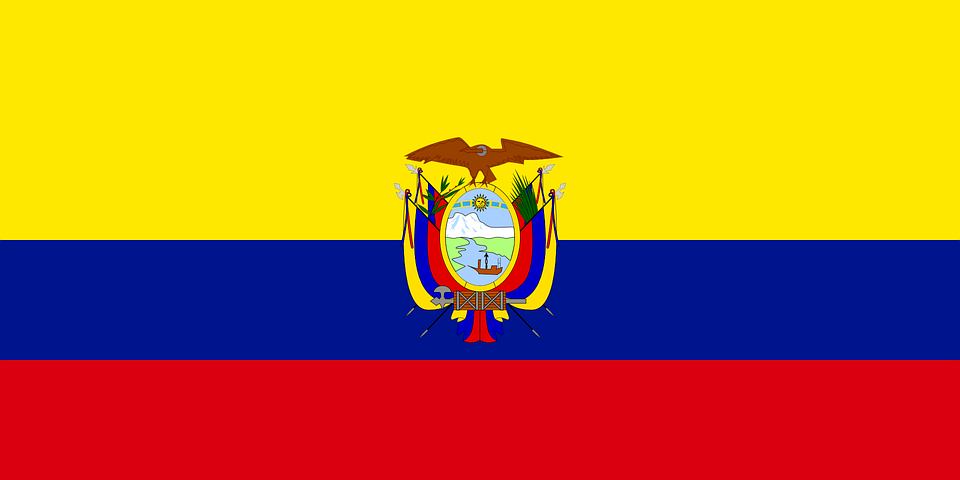 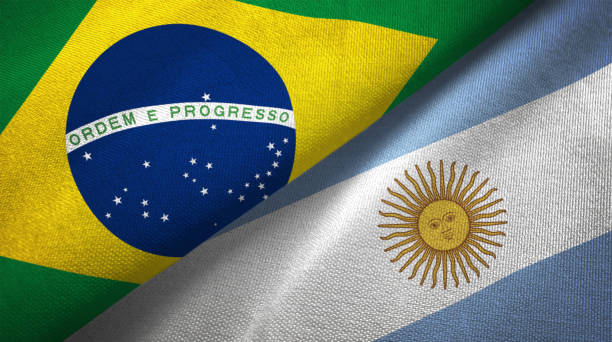 PREGUNTAS
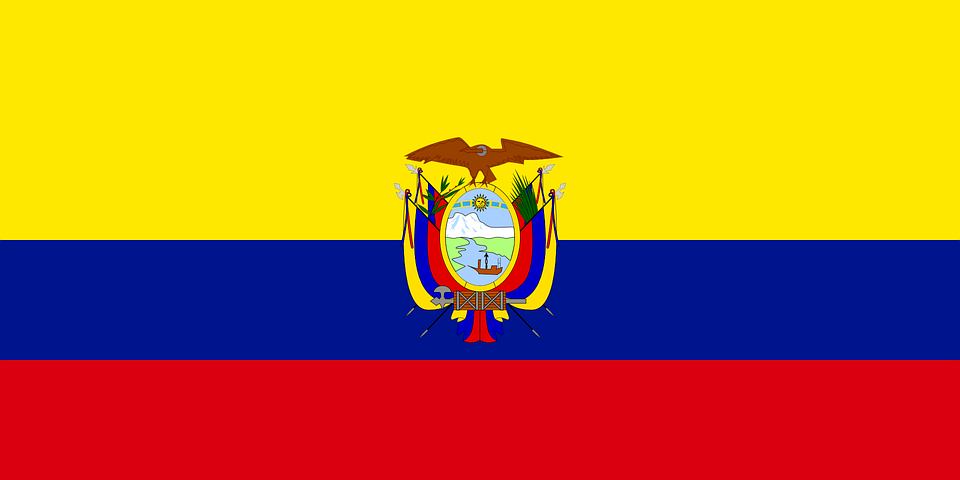 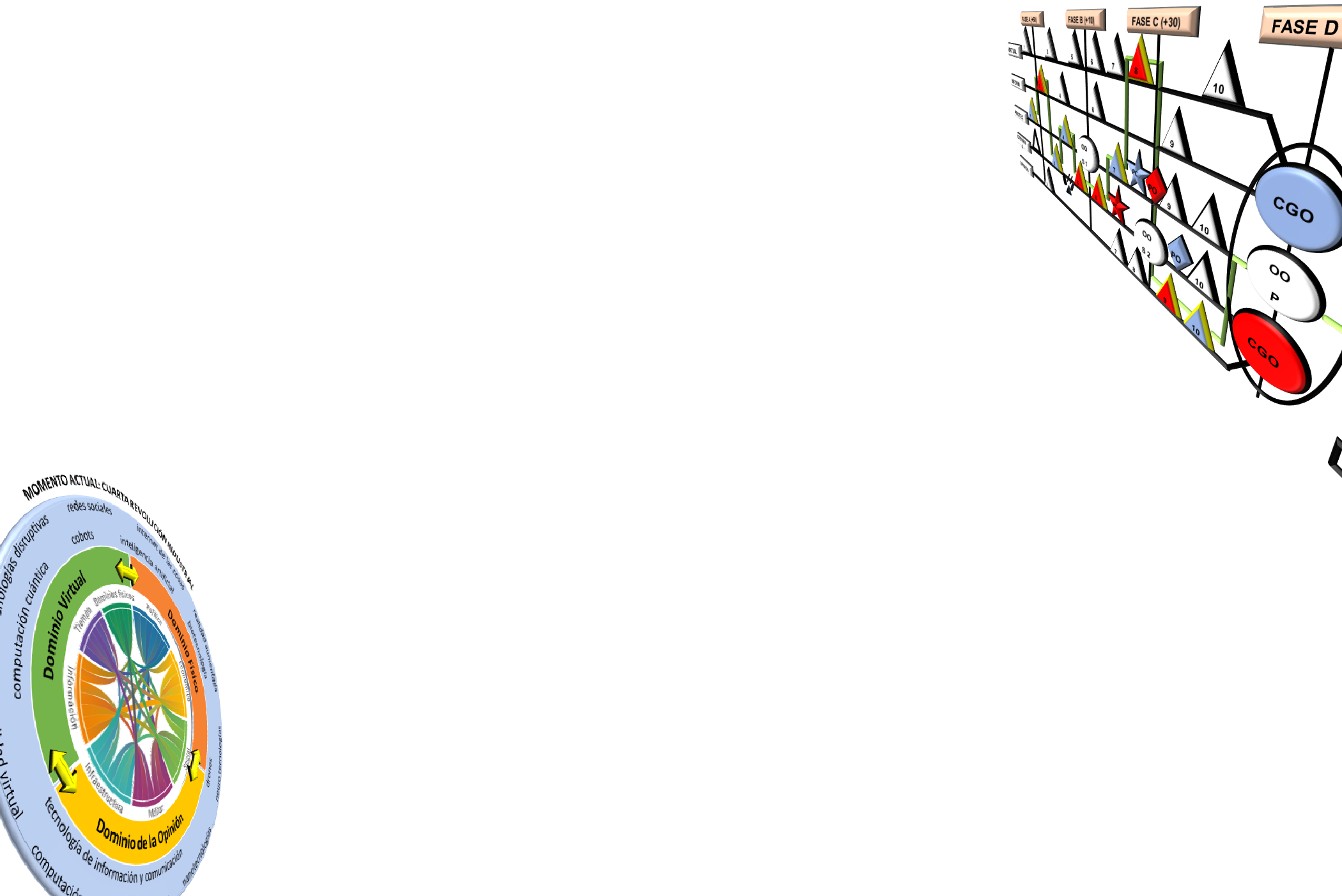 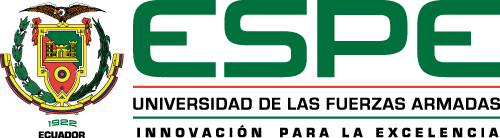 Propuesta de un Manual de Arte y Diseño Operacional para el Ejército Ecuatoriano
MUCHAS GRACIAS POR SU ATENCIÓN
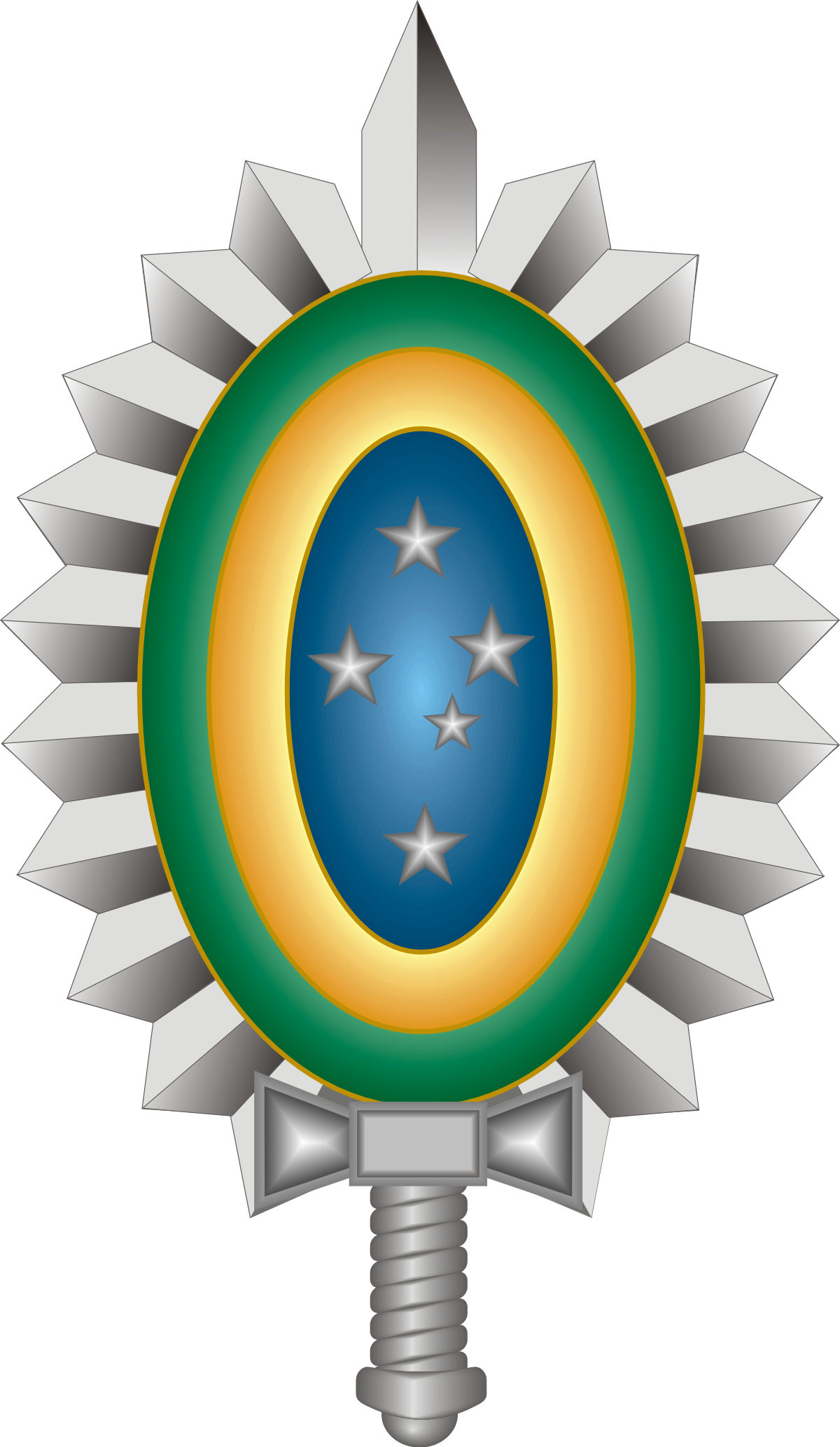 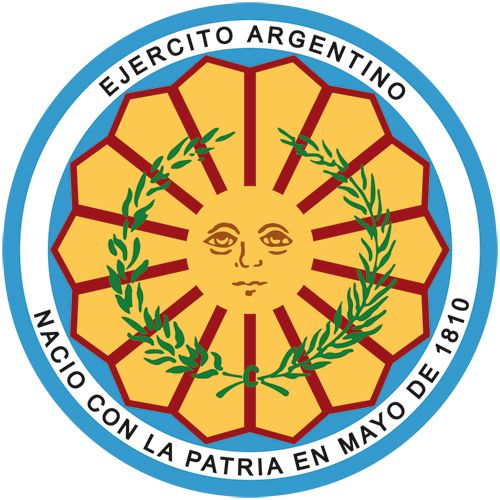 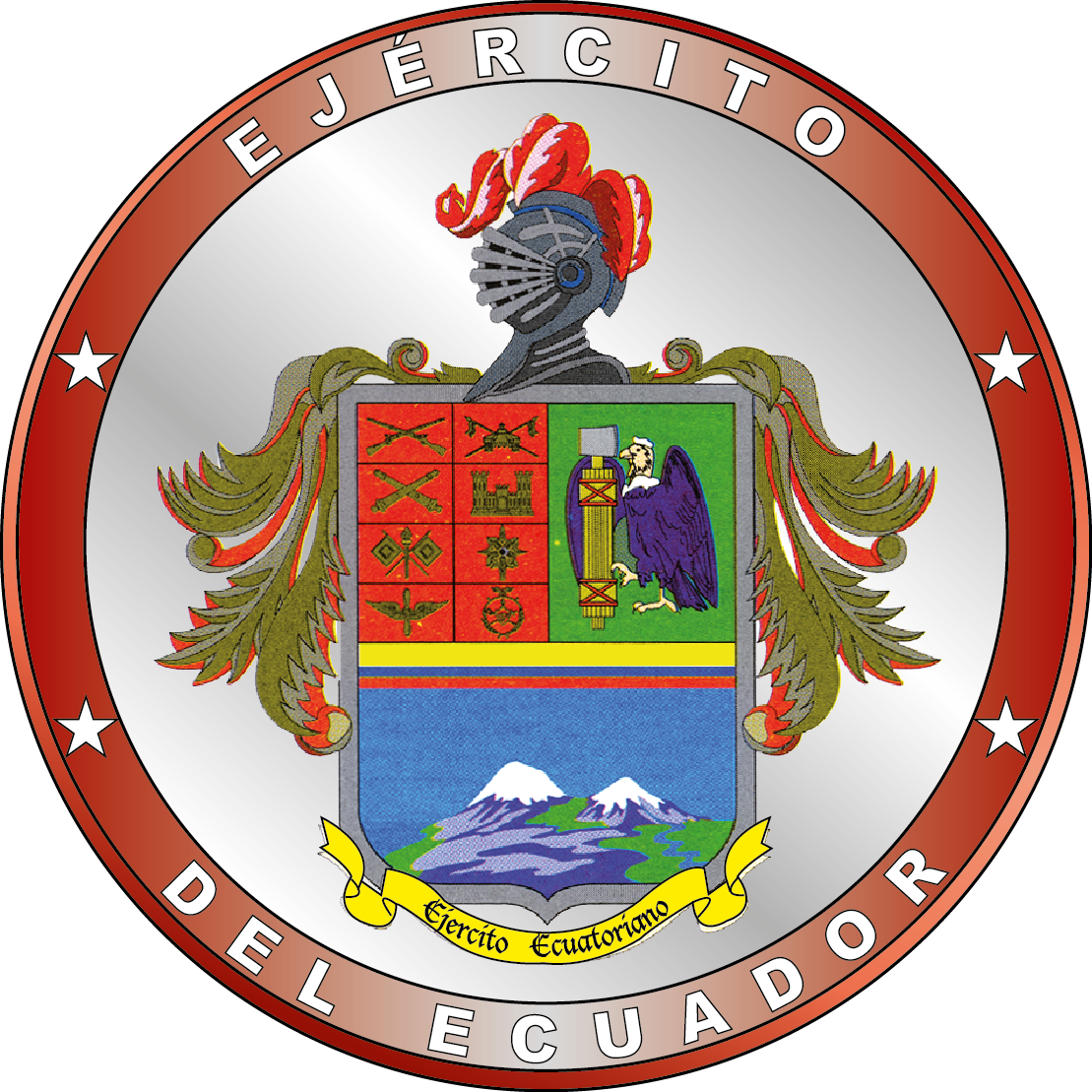